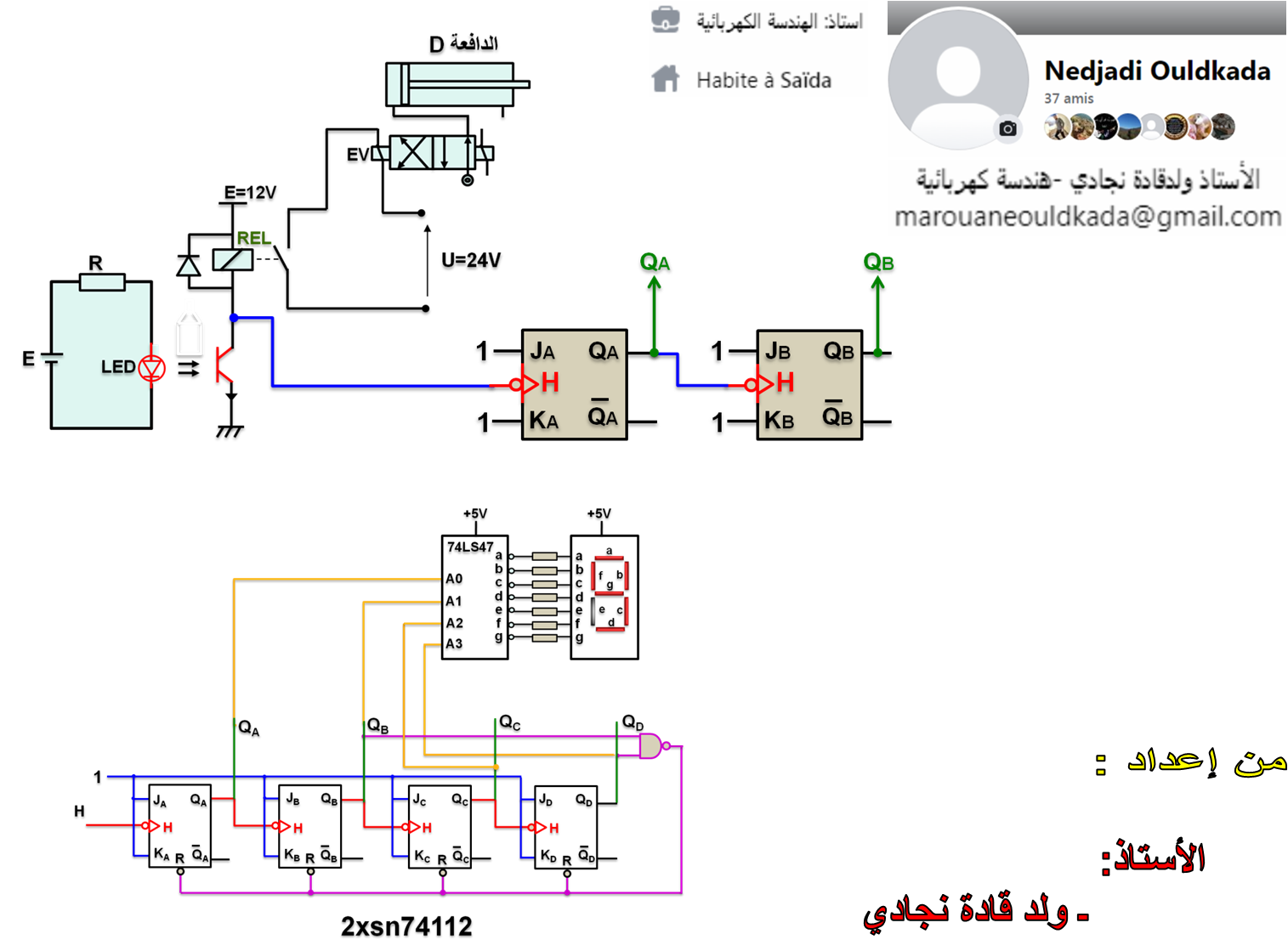 تذكير:
Q
t
1ـ القلاب T :
هو قلاب يغير من حالته في المخرج (من Q إلى Q)عند كل حضور الجبهة للإشارة الساعة في كل مرة .
Q
H
Q
2 ـ المخطط الزمني:
عند النبضة الأولي للجبهة القلاب T يساوي ”1“
عند النبضة الثانية للجبهة القلاب T يغير حالته إلى ”0“
+Vcc
0
0
1
1
Q
J
Q
1
J
3- انجاز القلاب T انطلاقا من الدارة المندمجة للقلاب JK.
H
H
H
K
Q
K
Q
1
t
القلاب T
القلاب T
مثال للدراسة:
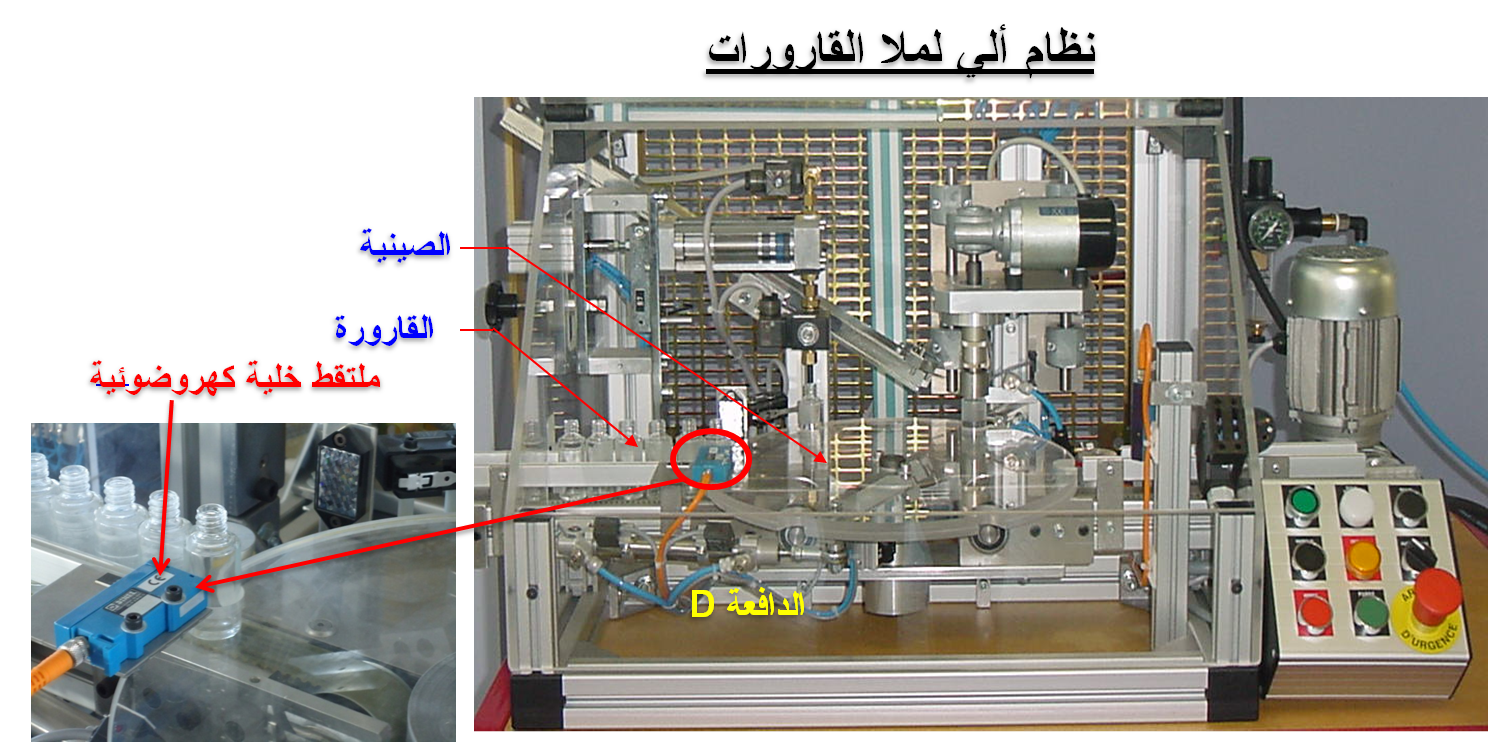 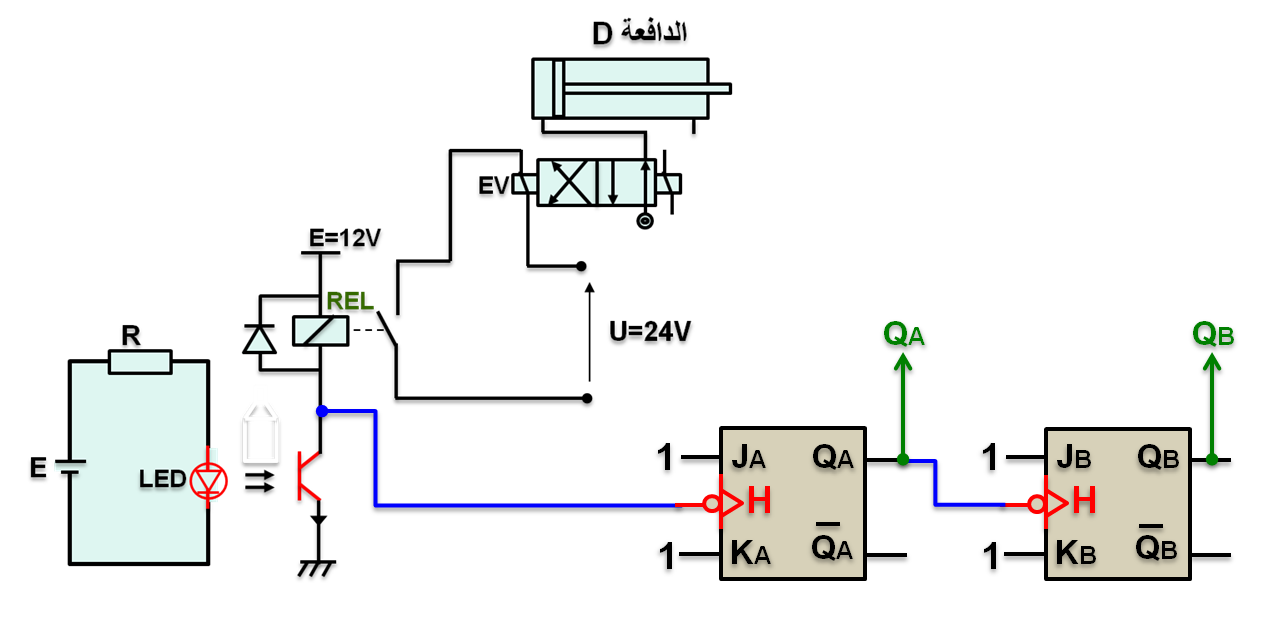 ملتقط خلية كهروضوئية
ملاحظة:  H هي إشارة الساعة للقلاب الأول و مخرج القلاب الأول هو إشارة ساعة للقلاب الثاني.
تذكير
حسب مبدأ القلاب T
عند النبضة الأولي للجبهة القلاب الأول يبدل حالته الى ”1“
عند النبضة االثانية للجبهة القلاب الأول  يبدل حالته الى ”0“
1 ـ المخطط الزمني:
عند النبضة الأولي للقلاب الأول القلاب الثاني يبدل حالته الى ”1“
عند النبضة الثانية للقلاب الأول القلاب الثاني يبدل حالته إلى ”0“
QA
الأقل ثقل
0
0
1
1
0
0
1
1
t
QB
الأكثر ثقل
0
0
0
0
QB
n
QA
1
1
1
1
العشري
t
0
0
0
1
0
1
1
2
تحويل إلى العشري
تحويل إلى العشري
3
1
0
2
0
1
2
3
0
1
2
3
4
1
1
3
H
إذن تحصلنا على عداد
t
ملاحظة: حتى يعمل المخطط بمبدأ القلاب T يجب إن تكون  H هي إشارة الساعة للقلاب الأول (الاقل ثقل)و مخرج القلاب الأول هو إشارة ساعة للقلاب الثاني(الاكبر ثقل).
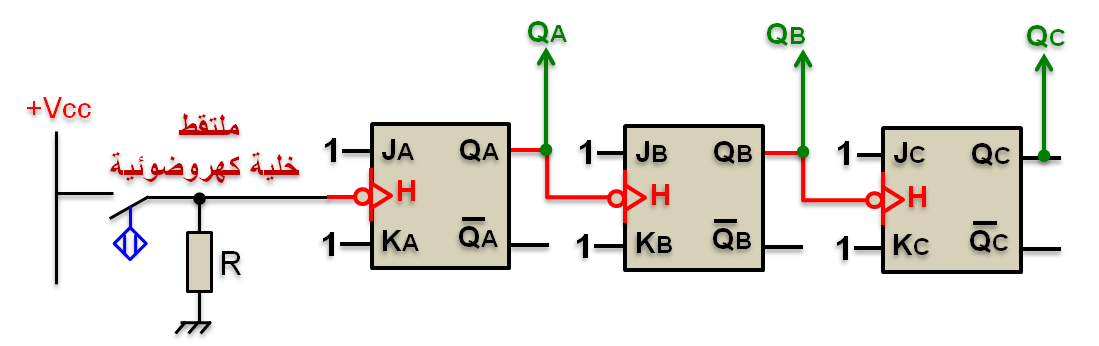 التركيب:
حسب مبدأ القلاب T
1- التركيب:
3ـ المخطط الزمني:
2- جدول الحقيقة:
QA
QC
n
QB
العشري
0
0
0
0
1
QA
0
0
2
1
1
الأقل ثقل
0
0
0
0
1
1
1
1
t
0
3
0
1
2
QB
4
1
0
1
3
5
0
0
0
0
0
1
0
1
1
4
1
1
t
6
1
0
5
1
QB
تحويل إلى العشري
7
0
1
1
6
الأكثر ثقل
0
0
0
1
0
1
1
1
t
1
1
1
7
8
9
0
0
0
0
H
إذن تحصلنا على عداد
t
0
1
2
3
4
5
6
7
4 ـ تعريف العداد:
العداد هو دارة منطقية تعاقبية تتكون من مجموعة من القلابات التزامنية ، وظيفته عد عدد من النبضات المعطاة من توقيتية خارجية H أو أي إشارة عد ، يمكن أن يكون العد تصاعديا أو تنازليا .
العدادات
حسب نوع المخرج
حسب نوع العداد
نظام ثنائي
عدادات بدورة كاملة
عدادات تزامنية
عدادات تصاعدية
نظام منعكس Gray
عدادات بدورة ناقصة
عدادات اللاتزامنية
عدادات تنازلية
نظام BCD
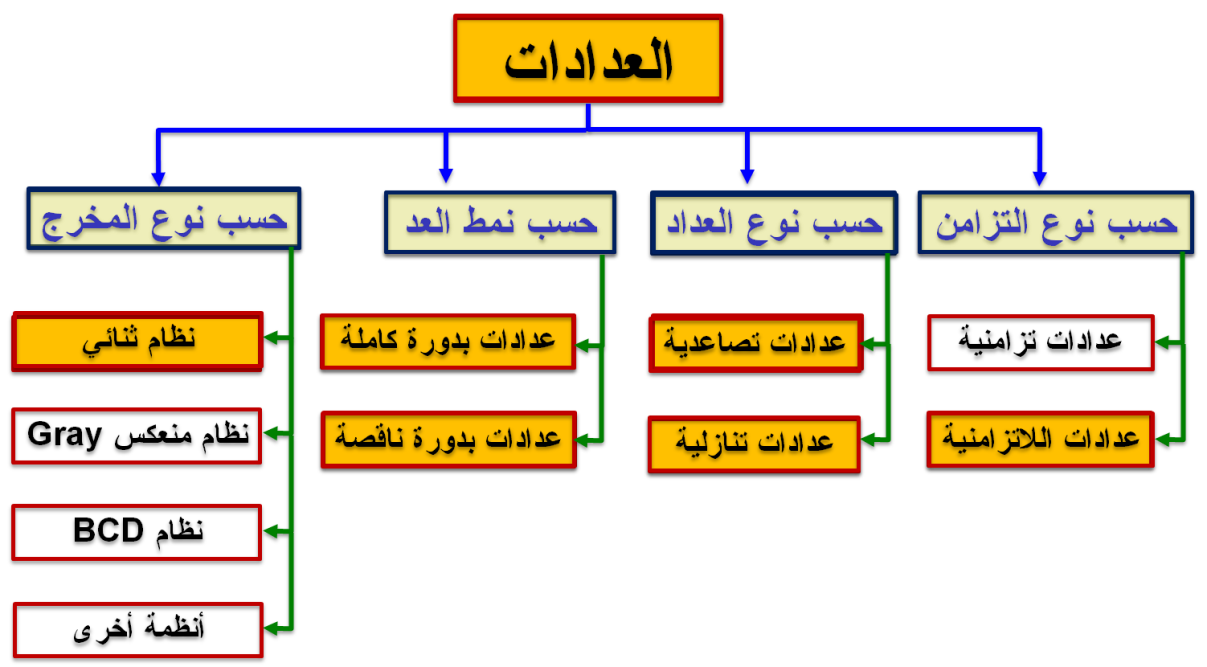 حسب نمط العد
حسب نوع التزامن
أنظمة أخرى
1- العدادات نوعان هما :
1- العدادات التزامنية:  تتكون من مجموعة من القلابات تشترك كلها في نفس التوقيتية ( إشارة ساعة ).
2- العدادات اللاتزامنية: القلابات التي تشكل العداد لا تشترك كلها في نفس التوقيتية (كل قلاب هو إشارة ساعة للقلاب الذي يليه) .
1- العدادات اللاتزامنية: وهي توعان:
1- العدادات التصاعدية :
تكون توقيتية القلاب QA هي H ومخرج كل قلاب (الأقل ثقل) هو توقيتية للقلاب الذي يليه
(الأكثر ثقل) وهي نوعان.
1ـ العدادات التصاعدية بدورة كاملة:
دورة كاملة يعني عندما تكتمل دورة العد يعود أليا إلى الصفر ثم يكرر دورة العد.
إذا كان العداد يحتوي على 3 قلابات فانه يعد بدورة كاملة 7.
 إذا كان العداد يحتوي على 4 قلابات فانه يعد بدورة كاملة 15.
مثال1 :
أنجز عداد تصاعدي باستعمال القلاب JK   لعد 7 قطع ( ترديد 8( .
طريقة انجاز العدادات اللاتزامنية:
n
1- إيجاد عدد القلابات اللازمة للعد انطلاقا من علاقة الترديد N=2 حيث:
       n: هو عدد القلابات.
       N: هو الترديد.
       2: أساس النظام الثنائي.
2- تحويل القلاب المستعمل إلى قلاب يعمل في التبديل وفق مبدأ عمل القلاب T.
     بالنسبة للقلاب JK: J=K=1(القلاب JK يعمل في التبديل).
نوع العداد
تصاعدي
تنازلي
تربط من Q
جبهة نازلة
3- ربط إشارة الساعة(التوقيتية) للقلابات وفق الجدول التالي:
تربط من Q
تربط من Q
إشارة الساعة
جبهة صاعدة
تربط من Q
JA
QA
H
KA
QA
JB
JC
QB
QC
KC
KB
QB
QC
ـ ترديد العد هو :
N=2n =8
ـ ترديد العد هو عدد نبضات إشارة الساعة التي يحتاجها العداد للعد:
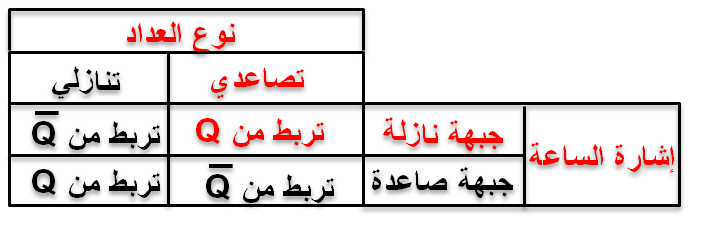 n = 3
1
2n = 8 (Modulo 8)
التركيب:
H
H
H
QC
QB
QA
العد يكون من  0  إلى  23-1  .
جدول الحقيقة:
المخطط الزمني:
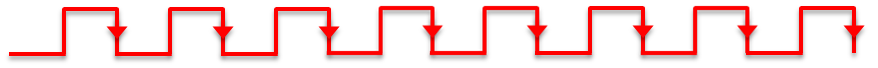 0
0
0
0
H
0
0
1
1
0
0
1
1
1
0
0
0
1
QA
0
1
0
2
0
1
1
3
0
0
0
0
0
1
1
1
1
QB
1
0
0
4
1
0
1
5
0
0
0
0
1
0
1
1
1
QC
1
1
0
6
1
1
1
7
1
6
2
3
0
4
5
7
0
0
0
0
8
QA
JA
H
KA
QA
JB
JC
JD
QC
QD
QB
QD
KD
QB
QC
KB
KC
مثال2 :
أنجز عداد تصاعدي باستعمال القلاب JK   لعد 15 قطع ( ترديد16(  .
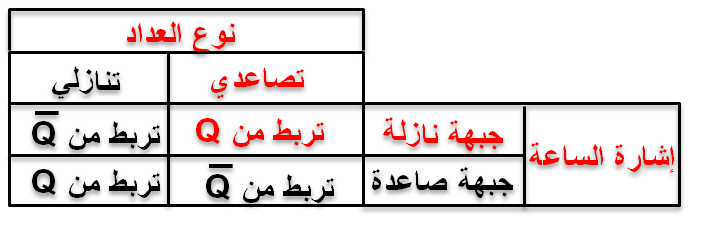 N=2n =15 +1=16
ـ ترديد العد هو :
n = 4
2n = 16 (Modulo 16)
N = 24  
  العد يكون من  0  إلى  24-1  .
التركيب:
QD
QB
QC
QA
1
H
H
H
H
المخطط الزمني
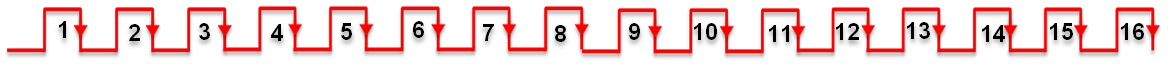 H
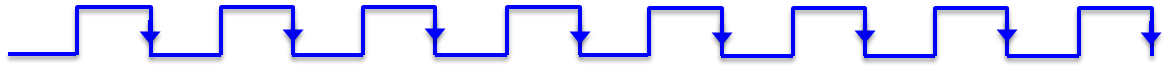 0
1
0
1
0
1
0
0
1
0
1
1
1
0
1
0
QA
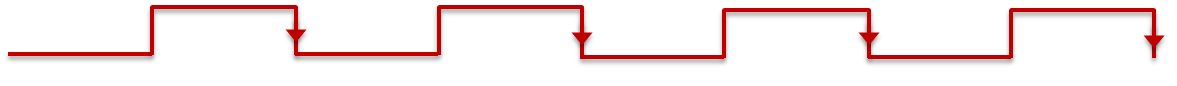 0
1
0
1
0
0
1
0
1
1
0
0
1
1
0
1
QB
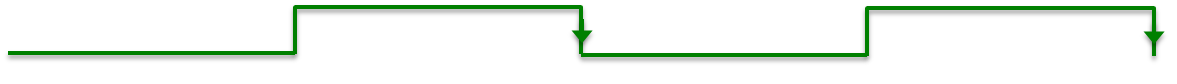 QC
1
1
1
1
1
0
1
0
1
0
0
0
0
0
1
0
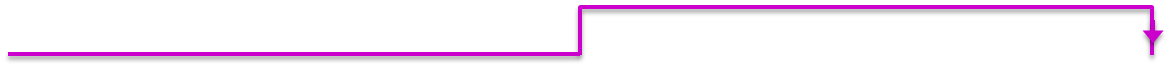 QD
1
0
1
1
1
0
1
1
0
0
1
0
1
0
0
1
2
0
1
3
4
5
6
7
8
9
10
11
12
13
14
15
0
N = 6           (6)10 = (110)2 = QCQBQA     [ (QCQBQA  (  او    QCQB          يكفي الشرط]
2ـ دورة غير كاملة:
العداد اللاتزامني بدورة غيركاملة هو عداد يعد من 0 إلى N-1 ثم يعود آليا بدارة خاصة تربط بالمداخل الإرغام S أو R.
4 ـ المداخل الارغامية :
ـ S (SET ) : الإرغام أو الإرجاع إلى  1 .
ـ : ( RESET ) R الإرغام أو الإرجاع إلى  0
S
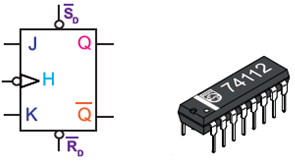 J
Q
H
K
Q
R
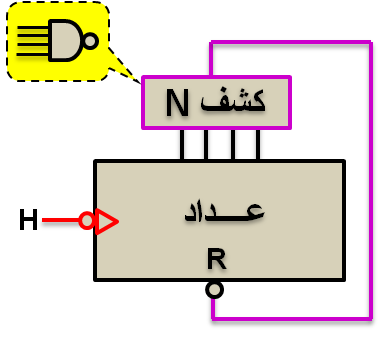 مثال1 :أنجز عداد تصاعدي باستعمال القلاب JK   لعد 6 قطع.
إذا كان العدد  N  لا يساوي (2n):   N ≠ 2n
2n ≥ N > 2n-1
نأخذ عدد القلابات  n  كما يلي:
عدد القلابات اللازمة لعد 6 قطع :
Qn
التعيين
S
K
R
J
2n ≥ N > 2n-1
2n ≥ 6 > 2n-1           n = 3
0
التشغيل العادي للقلاب
0
Qn
شرط نهاية العد  :
X
X
0
0
1
إرغام المخرج على ”0“
إرغام المخرج على ”1“
X
X
1
1
0
1
0
1
JA
QA
H
KA
QA
QC
JB
QB
JC
QC
QB
KB
KC
التركيب:
QB
QA
QC
المعادلة المنطقية لـ N
N
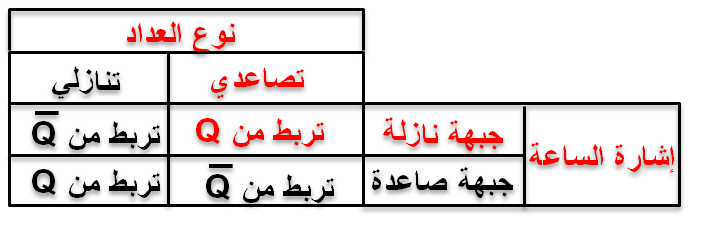 1
(110)
N = QCQB
H
H
H
تستعمل المداخل R لإرغام العداد للعودة إلى الصفر عند النبضة N وهي تردد العداد اللاتزامني، فيعد العداد بذلك من 0 إلى (N-1) ثم يعود إلى الصفر.
 تربط المخارج Q التي تكون في الحالة 1 من أجل المقاس N الممثل في النظام الثنائي بمداخل بوابة منطقية ”لاو“ ليربط مخرج هذه البوابة بجميع المداخل R للقلابات المستعملة .
المخطط الزمني
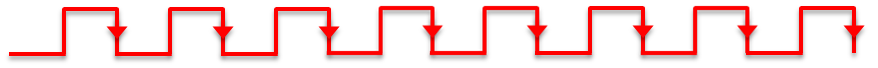 1
2
3
6
4
5
H
جدول الحقيقة:
1
0
1
1
0
0
R
QA
0
0
0
0
0
0
0
0
1
1
0
0
1
1
QB
0
0
0
1
0
1
0
1
0
2
R
R
R
0
1
1
3
QC
1
0
0
4
1
0
1
5
1
1
0
6
4
1
6
5
2
3
0
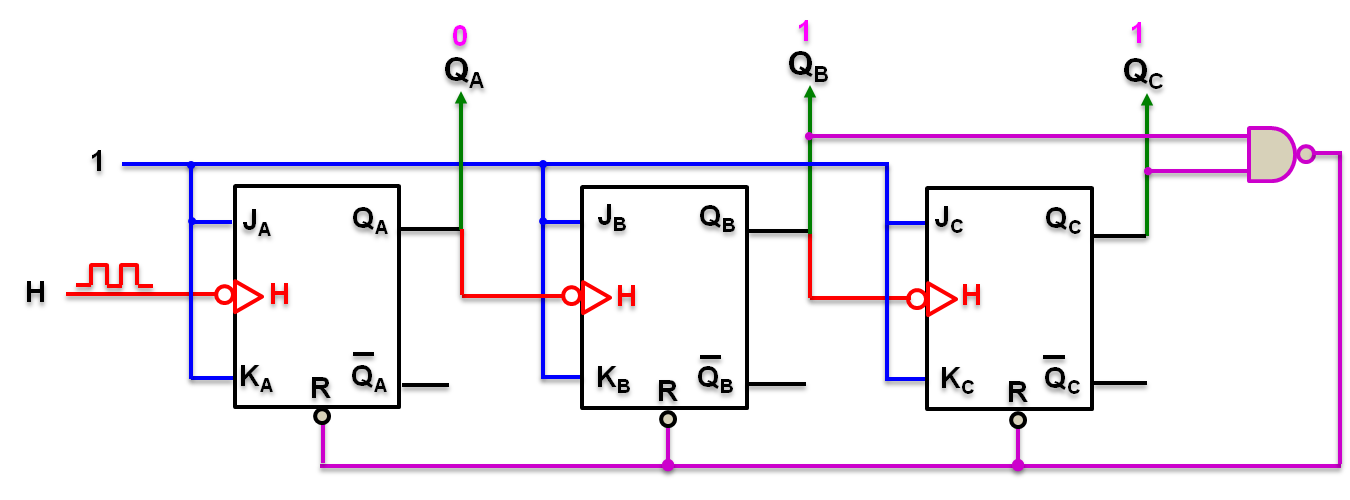 التركيب:
أو
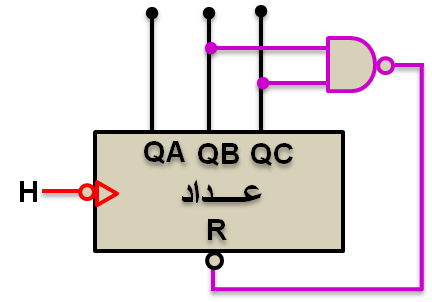 المخطط الزمني
جدول الحقيقة:
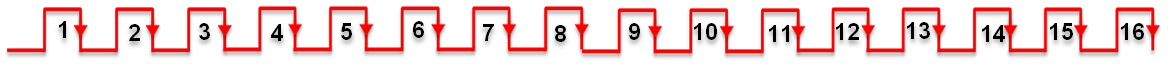 H
0
0
0
0
R
0
0
1
1
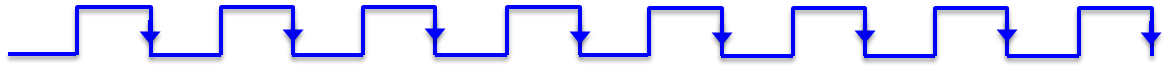 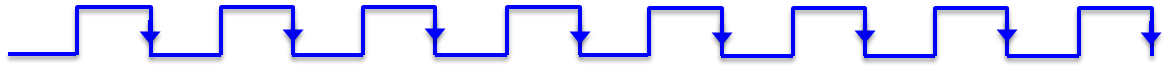 0
1
0
0
1
0
1
1
1
0
1
0
0
1
0
2
QA
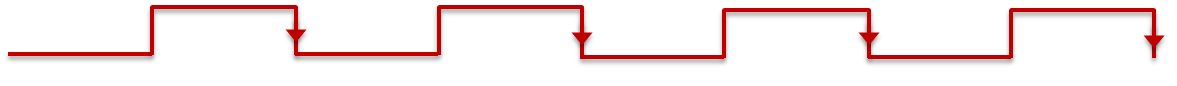 0
1
1
3
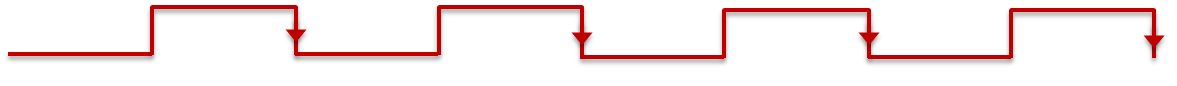 0
0
0
0
1
0
1
0
0
1
1
0
1
0
0
4
QB
1
0
1
5
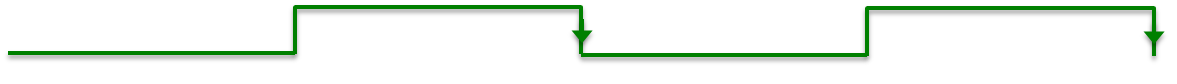 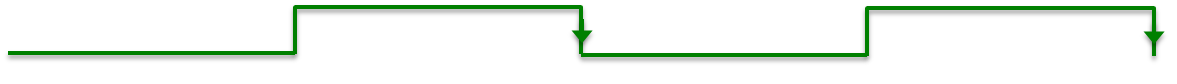 QC
1
0
1
0
0
0
0
1
0
0
0
1
1
0
1
6
000
101
001
100
011
010
0
1
2
3
4
5
001
000
010
101
100
011
0
1
2
3
4
5
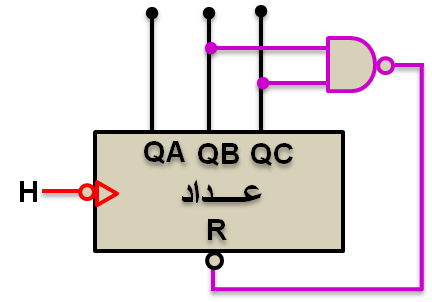 QA
JA
H
KA
QA
JB
JC
JD
QB
QC
QD
KB
KD
QD
QB
KC
QC
مثال3 : أنجز عداد تصاعدي باستعمال القلابJK    لعد 11 قطع .
إذا كان العدد  N  لا يساوي (2n) :    N ≠ 2n
2n ≥ N > 2n-1
نأخذ عدد القلابات  n  كما يلي:
عدد القلابات اللازمة لعد 11 قطع :
2n ≥ N > 2n-1
2n ≥ 11 > 2n-1
n = 4
شرط نهاية العد  :
N = 11              (11)10 = (1011)2 = QDQCQBQA            (QDQBQA (يكفي الشرط
التركيب:
QC
QB
QA
QD
N
1
(1011)
H
H
H
H
R
R
R
R
المعادلة المنطقية لـ N
N = QDQCQA
QA
JA
H
KA
QA
JB
JC
QB
QC
KB
QB
KC
QC
مثال2 : أنجز عداد تصاعدي باستعمال القلابJK   لعد 6 قطع مع إمكانية إرغامه يدويا( إرغام خارجي).
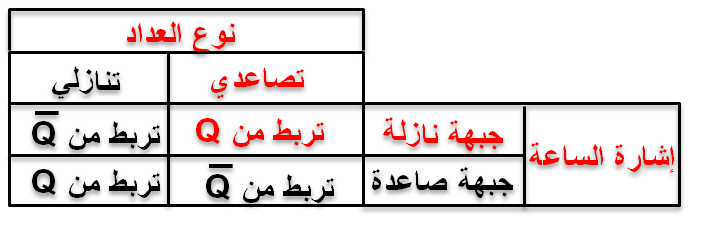 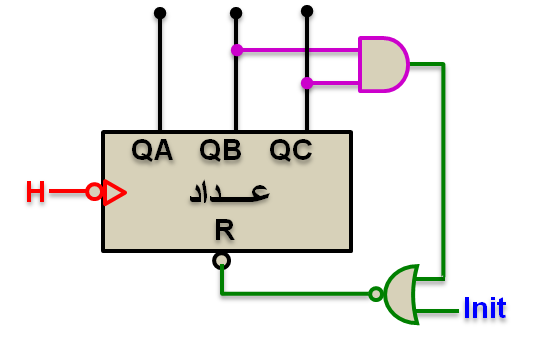 التركيب:
1
1
0
QB
QA
QC
1
H
H
H
R
R
R
Init
المعادلة المنطقية لـ R
R = Init + N  R = Init + N  R = Init + QCQB       بوابة لا أو
QA
JA
H
KA
QA
JB
JC
JD
QB
QC
QD
KB
QB
QC
KC
KD
QD
مثال4 : أنجز عداد تصاعدي باستعمال القلاب JK   لعد 11 قطع مع إمكانية إرغامه يدويا( إرغام خارجي).
التركيب:
QB
QA
QC
QD
1
(1011)
H
H
H
H
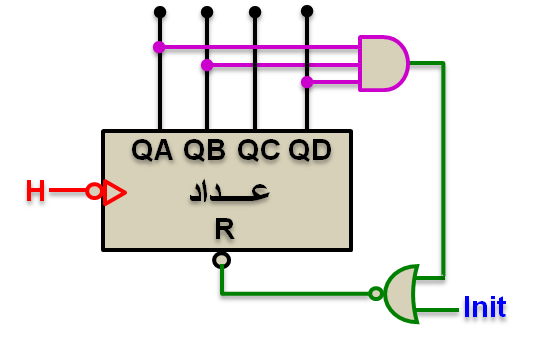 Init
R
R
R
R
المعادلة المنطقية لـ R
R = Init + N  R = Init + N  R = Init + QAQCQD       بوابة لا أو
QA
JA
H
KA
QA
JB
JC
QB
QC
KB
QB
KC
QC
2 ـ العدادات التنازلية:
تكون توقيتية القلاب QA هي  Hومخرج  كل قلاب منفي(Q) هو توقيتية للقلاب الذي يليه مباشرة(الاكثر ثقل).
1ـ دورة كاملة:
مثال1 : أنجز عداد تنازلي باستعمال القلاب JK   لعد 7 قطع.
حساب عدد القلابات اللازمة لذلك.
ـ أقصى عدد للعداد هو:   7=2n – 1
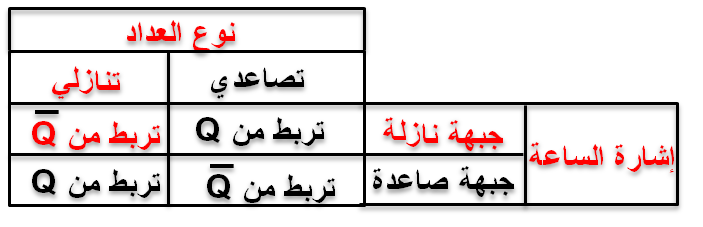 ـ معامل العد هو N=2n =7+1=8
2n = 8 (MODULO 8)
n = 3
N = 23 
  العد يكون من 23-1   إلى 0  .
QB
QC
QA
1
H
H
H
التركيب:
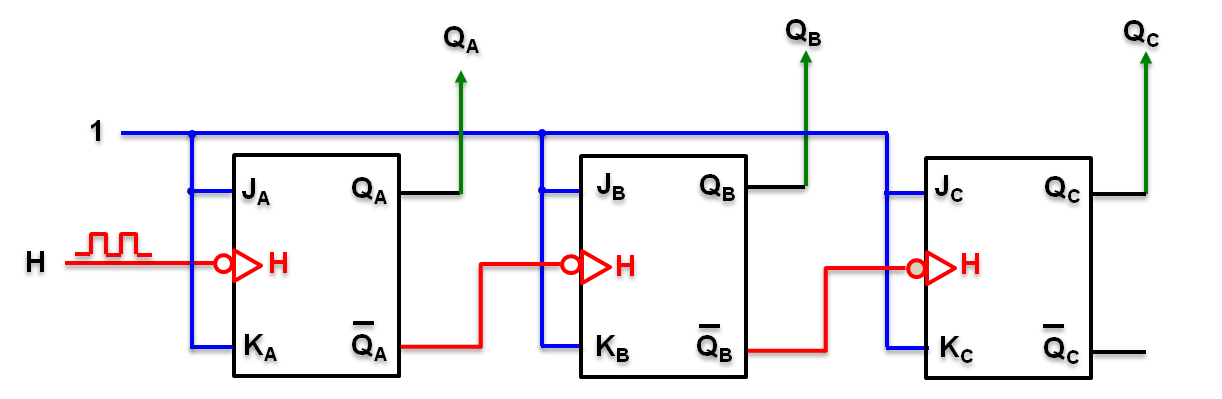 القلاب QA هو  متمم QA
القلاب QB هو  متمم QB
H هي إشارة ساعة للقلاب QA
القلاب QA هو إشارة ساعة للقلاب QB
القلاب QB هو إشارة ساعة للقلاب QC
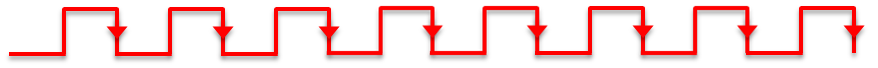 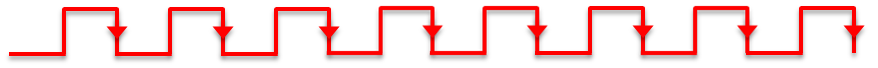 H
0
0
1
1
1
0
0
1
0
1
QA
QA
0
1
0
0
1
1
1
1
0
0
QB
QB
0
0
1
0
1
0
1
0
1
1
QC
111
111
101
000
011
001
000
110
100
010
0
7
7
2
3
1
0
6
5
4
QA
JA
H
KA
QA
JB
JC
JD
QB
QC
QD
QD
QB
KC
KD
KB
QC
مثال2 : أنجز عداد تنازلي باستعمال القلاب JK   لعد 15 قطع.
حساب عدد القلابات اللازمة لذلك.
ـ أقصى عدد للعداد هو:   15 =2n – 1
n = 4
ـ ترديد العد هو N =2n =15 +1=16
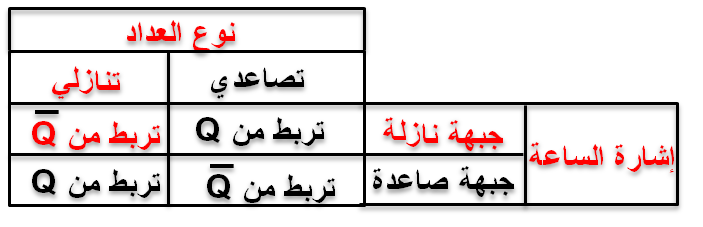 2n = 16 (Modulo 16)
N = 24 
  العد يكون من 24-1   إلى 0  .
QB
QD
QC
QA
1
H
H
H
H
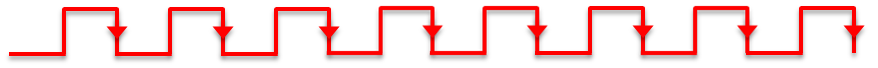 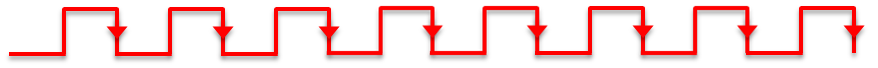 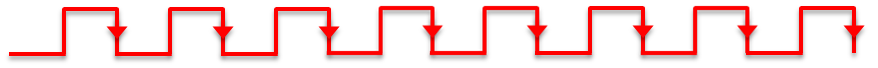 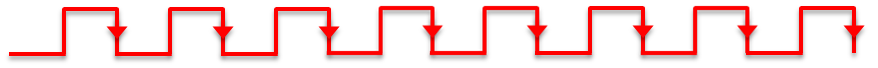 H
QA
القلاب QA هو  متمم QA
القلاب QB هو  متمم QB
القلاب QC هو  متمم QC
0
0
0
0
0
0
1
1
1
0
0
1
0
1
1
1
1
1
QA
QB
القلاب QA هو إشارة ساعة للقلاب QB
القلاب QB هو إشارة ساعة للقلاب QC
القلاب QC هو إشارة ساعة للقلاب QD
1
1
1
0
0
1
0
0
0
0
1
0
1
0
1
0
1
1
QB
QC
0
0
0
0
0
0
0
1
0
0
1
1
1
1
1
1
1
1
QC
QD
0
0
0
0
0
0
0
0
0
1
1
1
1
1
1
1
1
1
0111
1111
1101
1000
1011
1001
0000
1110
1100
1010
0110
0100
1111
0010
0000
0101
0011
0001
0
13
11
9
7
15
10
12
2
0
15
14
6
8
3
5
4
1
H هي إشارة ساعة للقلاب QA
2ـ دورة غير كاملة:
العداد اللاتزامني تنازلي بدورة غير كاملة هو عداد يعد من N-1  إلى 0 ثم يعود آليا بدارة خاصة تربط بالمداخل S أو R.
ـ المداخل الارغامية :
ـ  S (SET ) : الإرغام أو الإرجاع إلى  1 .
ـ : ( RESET ) R الإرغام أو الإرجاع إلى  0
S
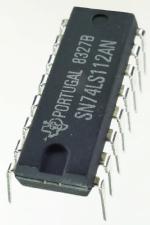 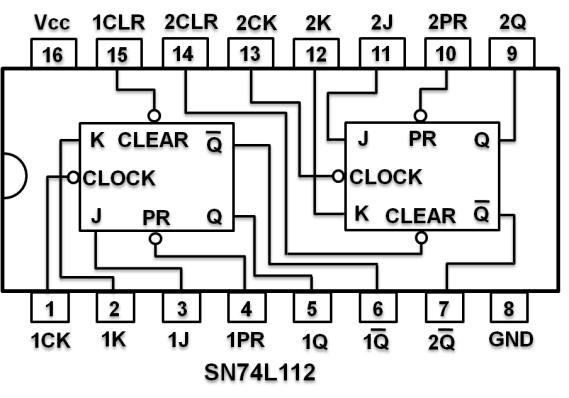 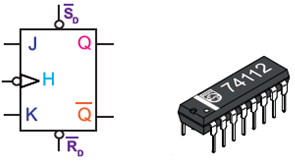 J
Q
H
K
Q
R
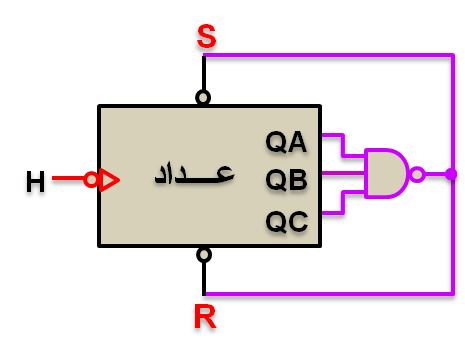 مثال1 : أنجز عداد تنازلي باستعمال القلاب JK   لعد 6 قطع.
إذا كان العدد  N  لا يساوي (2n):   N ≠ 2n
نأخذ عدد القلابات  n  كما يلي:
2n ≥ N > 2n-1
عدد القلابات اللازمة لعد 6 قطع :
2n ≥ N > 2n-1
2n ≥ 6 > 2n-1           n = 3
Qn
التعيين
S
K
R
J
شرط بداية العد  :
N = 6           (6)10 = (110)2 = QCQBQA
0
التشغيل العادي للقلاب
0
Qn
X
X
0
0
1
إرغام المخرج على ”0“
بالنسبة للمخرجين QCQB نستعمل مداخل الإرغام Set أما بالنسبة للمخرج QA  نستعمل مداخل الإرغام Reset.
إرغام المخرج على ”1“
X
X
العد يكون من 6 إلى 0  .
1
1
0
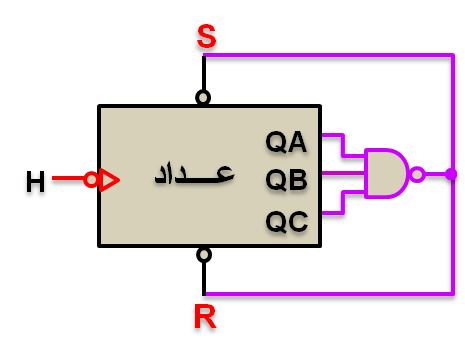 0
1
التركيب:
QC
QB
QA
DEC
QA
JA
H
KA
QA
1
JB
QC
QB
JC
QC
QB
KB
KC
QA
QB
QC
1
القلاب QA هو  متمم QA
القلاب QB هو  متمم QB
S
S
S
H
H
جدول الحقيقة:
H
القلاب QA هو إشارة ساعة للقلاب QB
القلاب QB هو إشارة ساعة للقلاب QC
R
R
R
1
1
0
6
1
0
1
5
المخطط الزمني
1
0
0
4
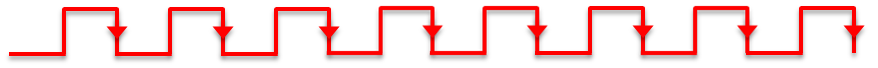 H
0
1
1
3
0
1
0
2
QA
0
0
0
0
1
1
1
0
0
1
1
0
0
0
0
QA
H هي إشارة ساعة للقلاب QA
QB
1
QB
0
0
0
0
1
1
1
QC
101
001
110
100
010
000
011
0
0
6
0
0
5
0
1
4
2
1
3
1
QA
JA
H
QA
KA
QB
QC
JD
JB
JC
QD
KC
QC
KB
QD
QB
KD
مثال2  : أنجز عداد تنازلي باستعمال القلاب JK   لعد 12 قطع.
إذا كان العدد  N  لا يساوي (2n):   N ≠ 2n
نأخذ عدد القلابات  n  كما يلي:
2n ≥ N > 2n-1
عدد القلابات اللازمة لعد 12 قطع :
2n ≥ N > 2n-1
2n ≥ 12 > 2n-1           n = 4
شرط بداية العد  :
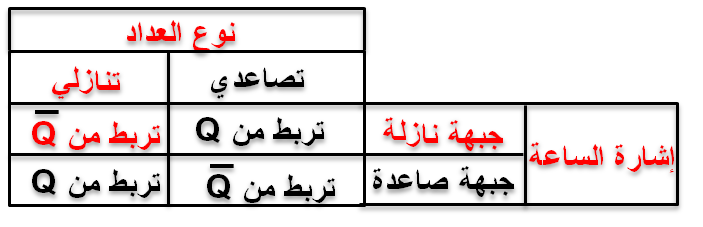 N = (12)10 = (1100)2 = QDQCQBQA              (  QDQCQBQA (شرط بداية العد
التركيب:
1
1
0
0
QD
QB
QC
QA
1
H
H
H
H
R
R
R
R
S
S
S
S
مداخل بوابة الإرغام ”لاو“ تأتي من المخارج المنفية للقلابات.
بالنسبة للمخرجين QCQD نستعمل مداخل الإرغام Set أما بالنسبة للمخرج QAQB نستعمل مداخل الإرغام Reset.
المخطط الزمني
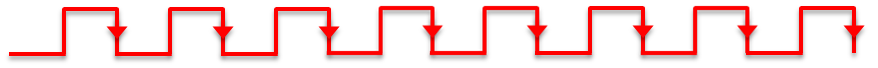 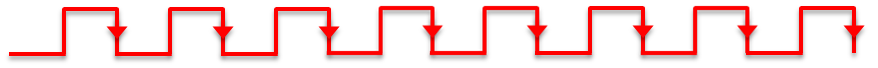 1
2
9
10
3
5
4
6
11
13
14
7
8
H
0
0
0
0
1
1
0
0
0
1
1
1
1
QA
QA
0
0
0
0
0
1
0
0
1
1
1
1
1
QB
QB
0
0
0
0
0
0
0
0
1
1
1
1
QC
1
QC
0
0
0
0
0
0
0
0
1
1
1
1
1
QD
0011
1011
1001
0100
0111
0101
1100
1010
1000
0110
0000
0001
0010
11
12
10
9
7
5
4
3
1
0
6
8
2
+5V
+5V
عداد تصاعدي+ مفكك ترميز+ مرقن
74LS47
a
b
f
A0
g
A1
e
c
A2
d
A3
QC
QD
QB
QA
a
1
a
b
b
JB
QB
JC
JD
QC
QD
QA
JA
c
H
c
H
H
d
H
H
d
e
e
KA
KB
QA
KD
QB
QD
KC
QC
R
R
R
R
f
f
g
g
2xsn74112
العدادات بتكنولوجيا TTL
ركب عداد تصاعدي ذو ترديد 10 بواسطة الدارة المندمجة 7473
1010
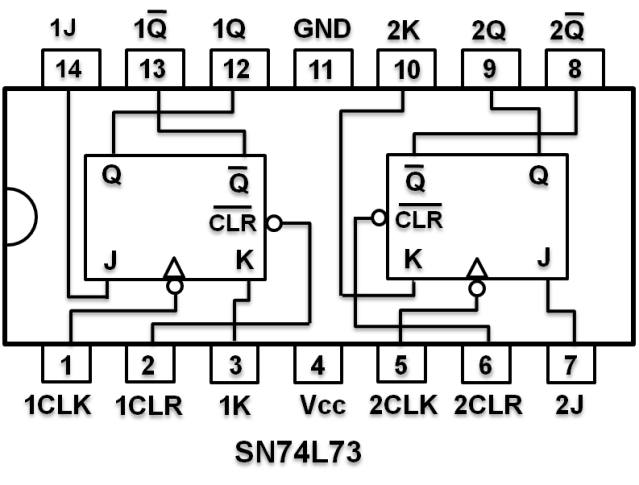 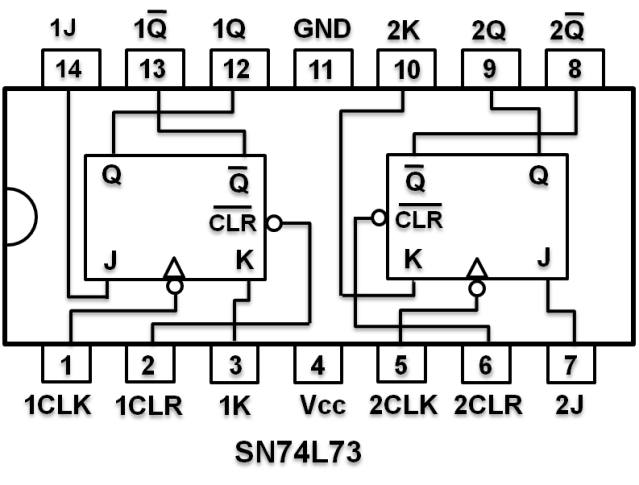 GND
الإذن بالتشغيل
H
+VCC
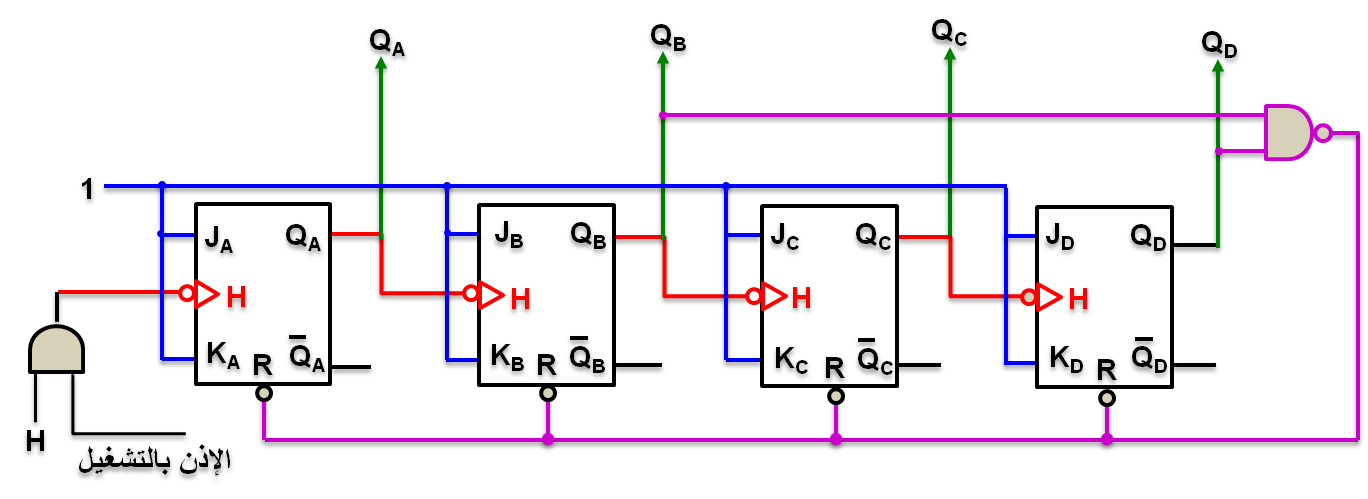 SN7473
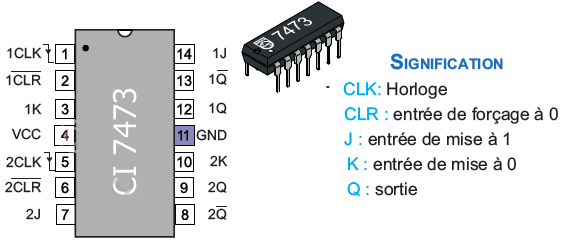 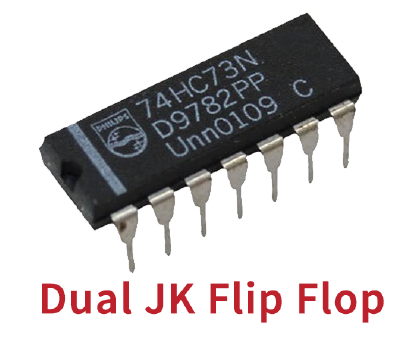 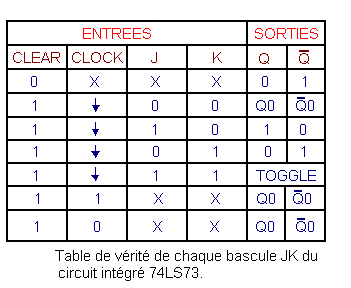 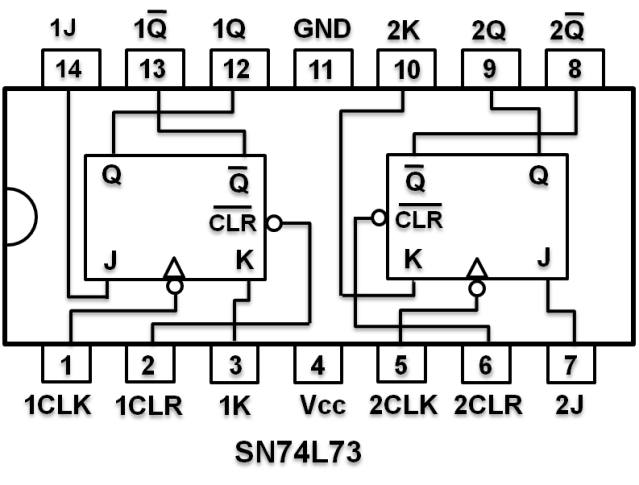 GND
الإذن بالتشغيل
1010
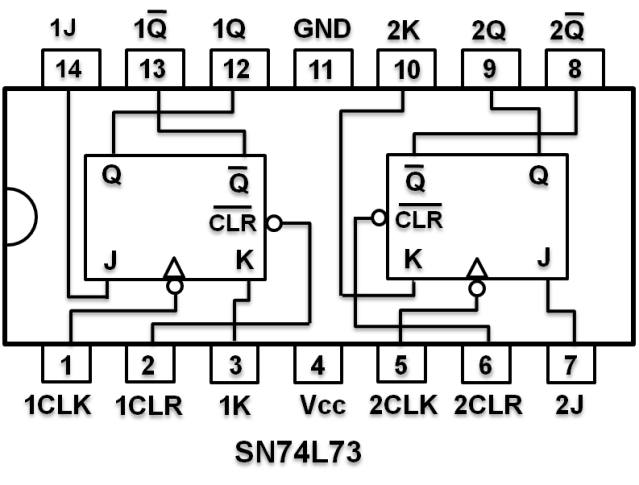 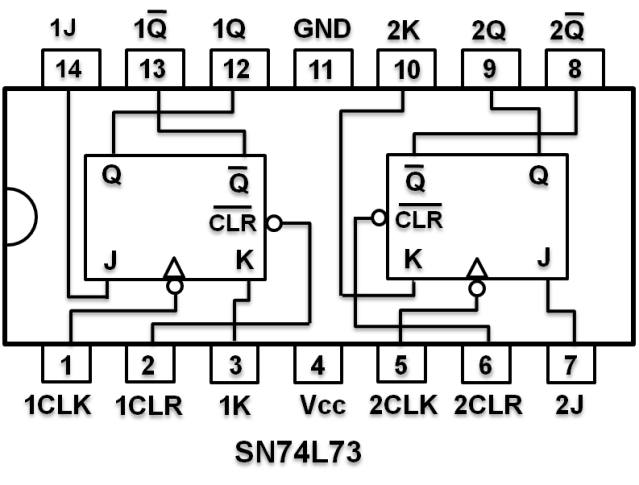 H
+VCC
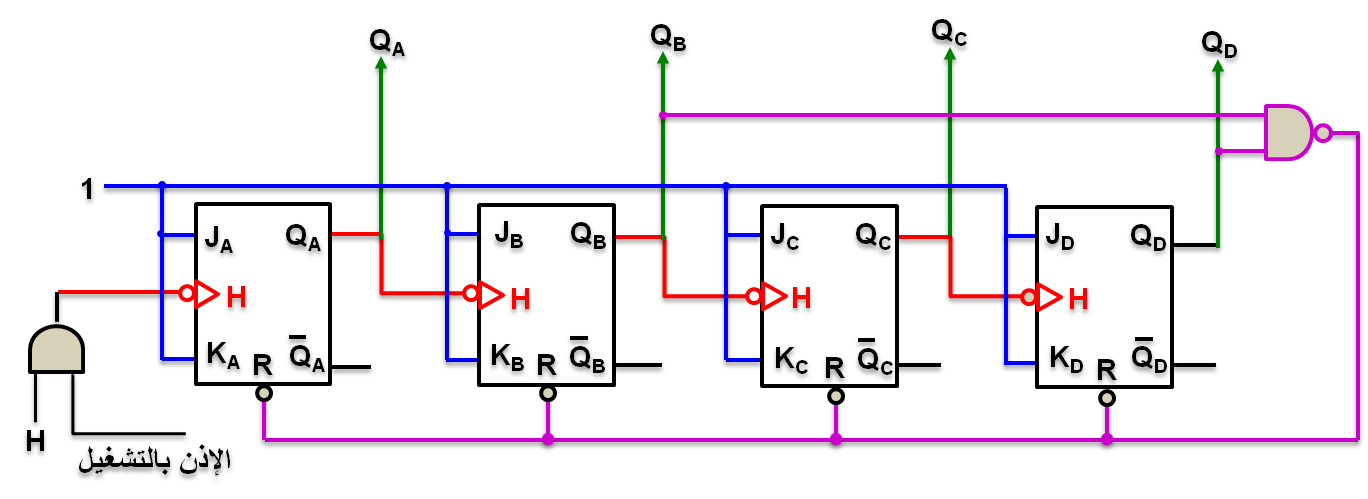 ركب عداد تنازلي ذو ترديد 12 بواسطة الدارة المندمجة 74112
+VCC
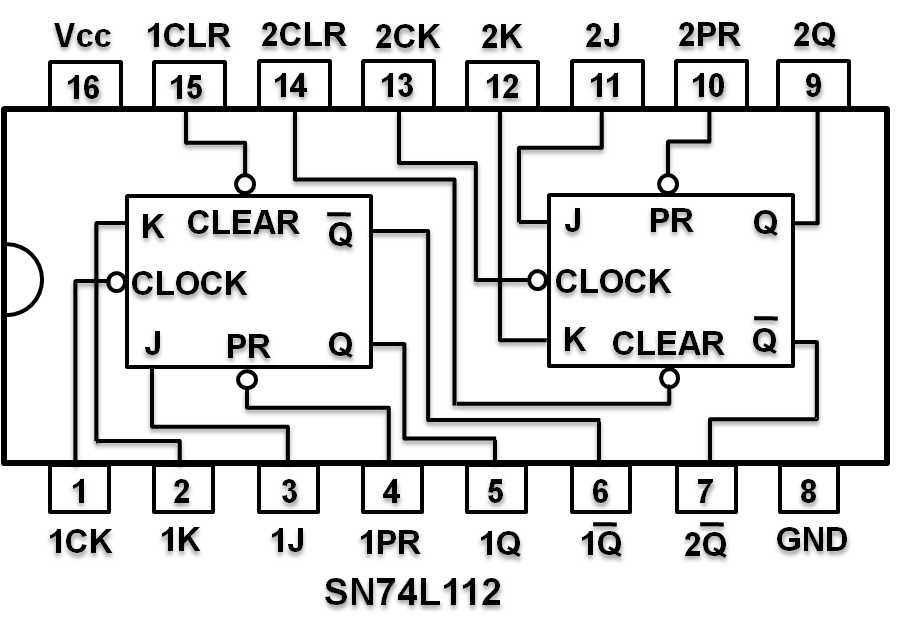 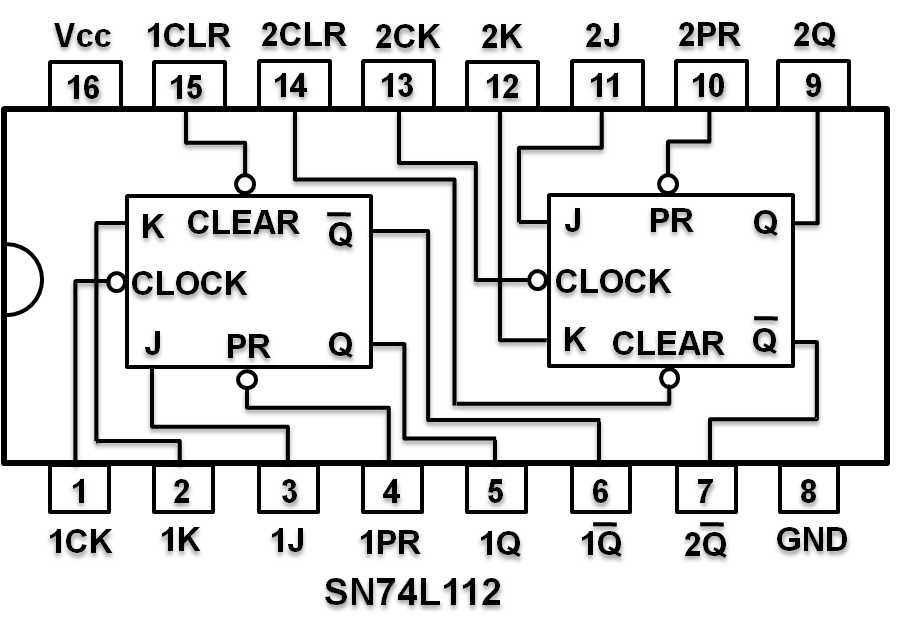 H
GND
GND
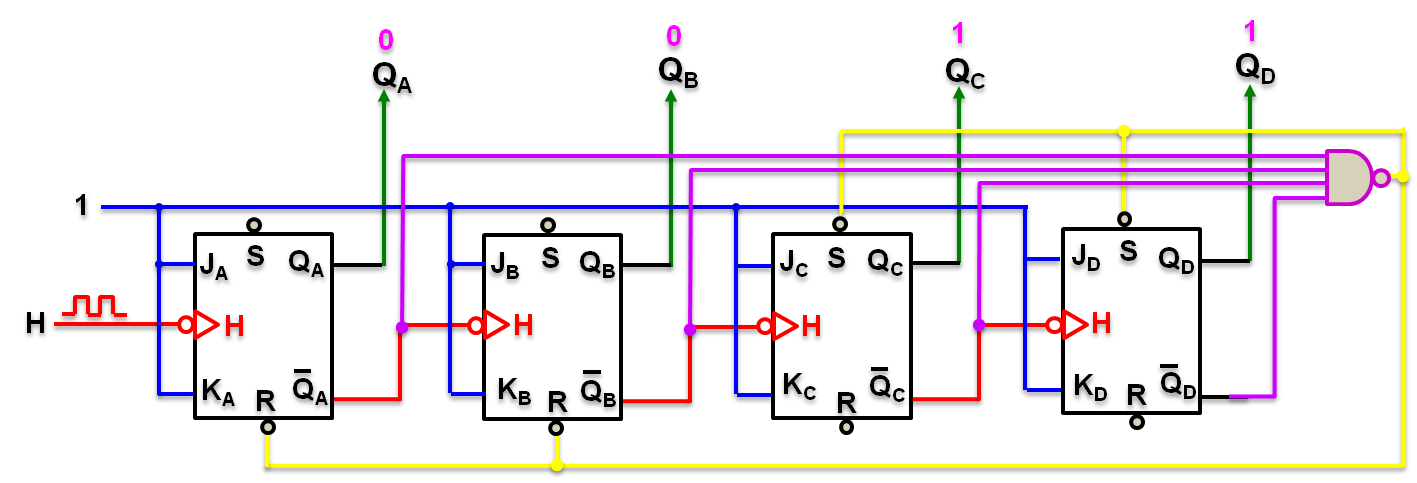 SN74112
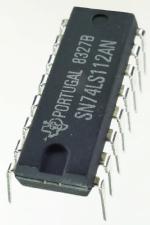 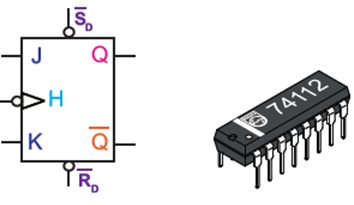 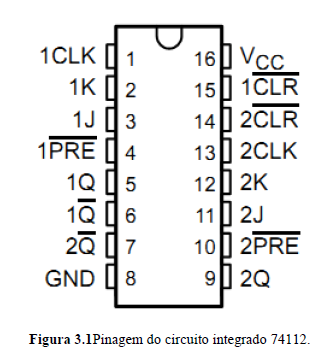 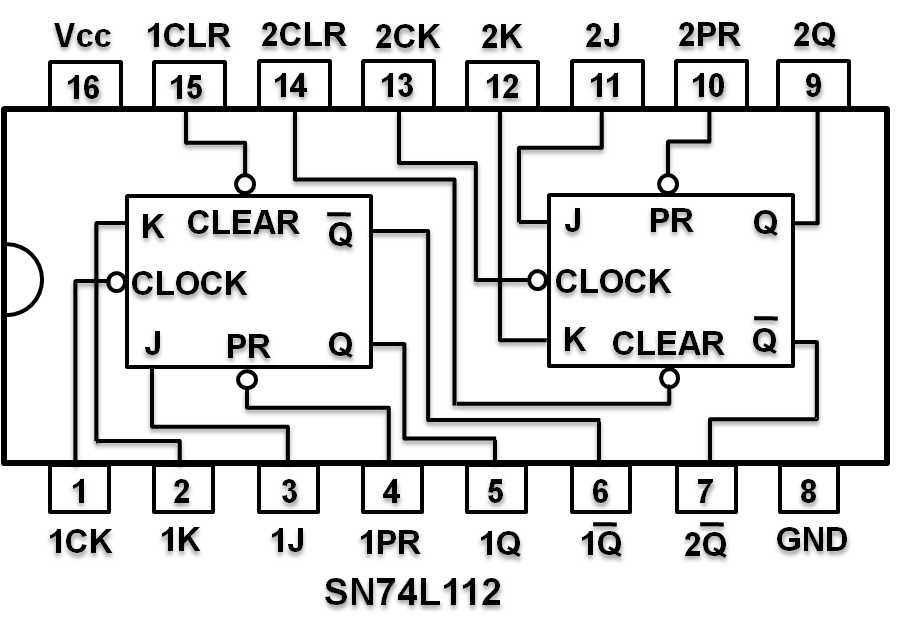 1100
+VCC
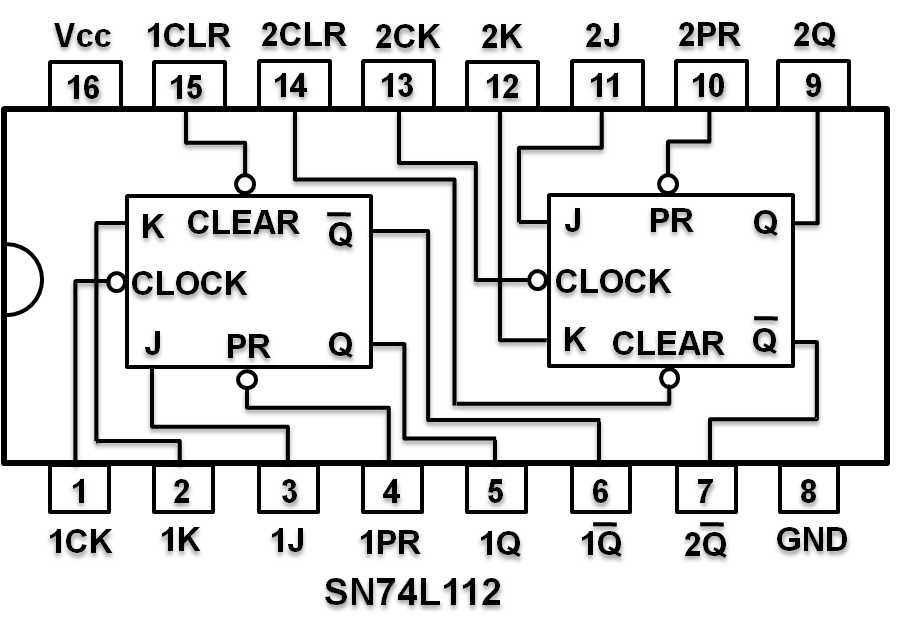 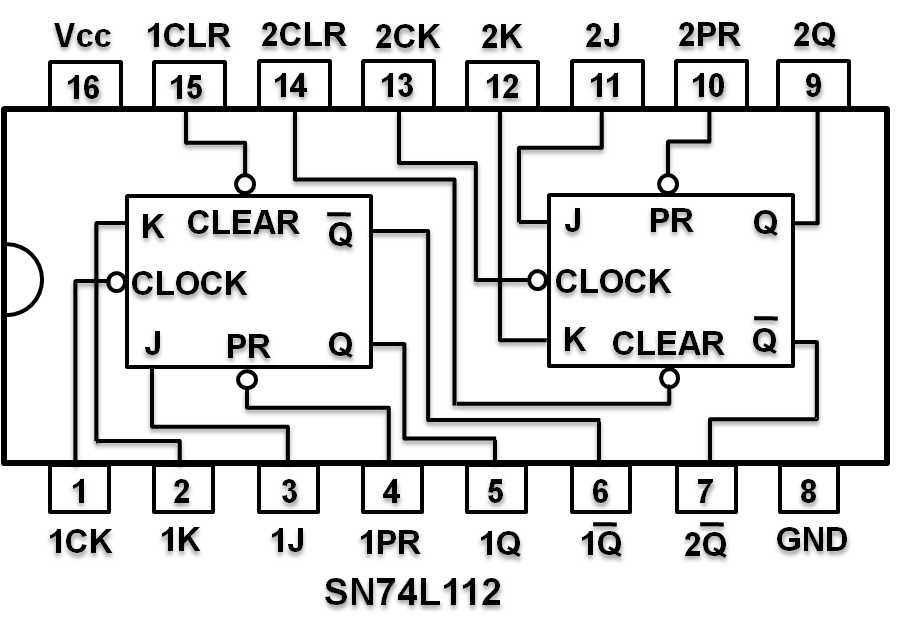 H
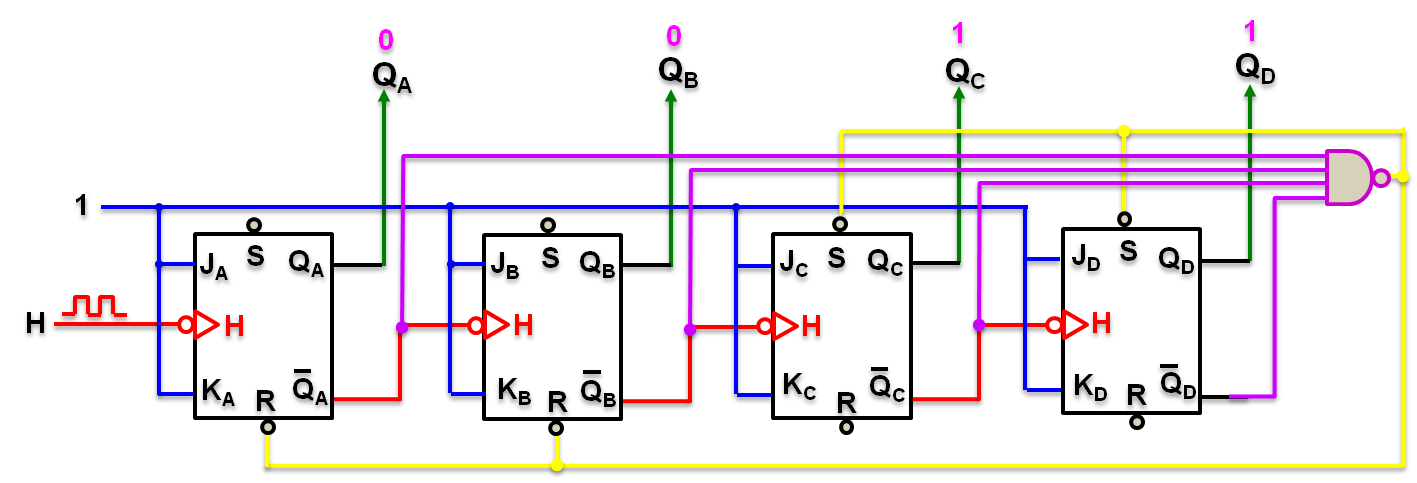 GND
GND
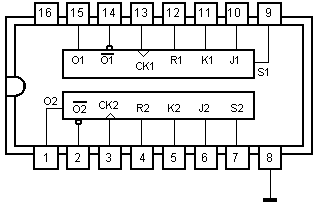 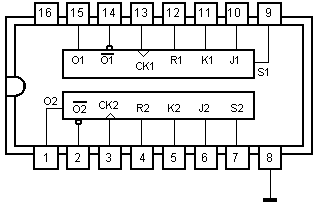 الإذن
بالتشغيل
H
1010
+VCC
GND
Init
العدادات بتكنولوجيا CMOS
ركب العداد التالي ذو ترديد 10 بواسطة الدارة المندمجة  4027.
الإذن بالتشغيل
H
GND
1010
+VCC
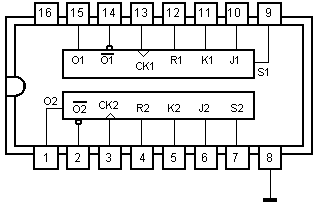 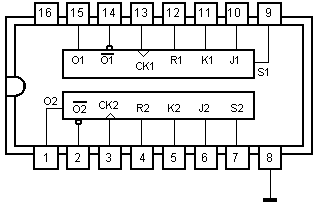 Init
QB
QC
QA
1
H
X
JA
JB
JB
QA
JD
QB
QB
QD
KA
QA
KB
KB
QB
QB
KD
QD
QD
3 ـ عدادات تصاعدية ـ تنازلية:
إليك التصميم التالي :
ـ استخرج معادلة H وناقشها حسب حالة X .
ـ اكمل الجدول التالي .
H = QA
H = QAX + QAX
عداد تصاعدي
H = QA
X=1
عدادات تنازلي
X=0
QB
QD
QC
QA
1
QD
QB
QC
QA
JD
JC
JB
QD
QB
QC
QA
JA
1
H
H
H
H
H
JB
JC
QC
QB
JD
QA
QD
JA
QD
KD
KC
QB
QC
KB
KA
QA
H
H
H
H
H
KA
QD
QB
KB
QC
QA
KD
KC
الفرق بين العدادات التصاعدية والتنازلية هو انه في العدادات التصاعدية مدخل إشارة الساعة يأتي من المخرج Q
أما في العدادات التنازلية مدخل إشارة الساعة يأتي من المخرج Q .
التحليل :
X=1             البوابات   AND الزرقاء  تكون ذات مخرج يساوي 1 (H يوصل مع Q)         عداد تصاعدي.
X=0             البوابات   AND الحمراء  تكون ذات مخرج يساوي 1 (H يوصل مع Q)         عداد تنازلي.
1
0
0
0
0
0
0
1
0
1
1
0
1
0
0
1
0
1
1
0
1
0
0
0
1
0
0
1
1
1
0
0
0
0
1
0
1
1
0
0
0
0
1
0
0
0
0
0
1
0
0
0
0
0
0
QI
QI+1
طابق I+1
طابق I
1
J
Q
H
K
Q
CI
X
J
Q
H
K
Q
إليك التركيب التالي لعداد .
ـ إذا كان  X=1   ما نوع العداد ؟  عداد تصاعدي.
ـ إذا كان  X=0   ما نوع العداد ؟  عداد تنازلي.
ـ ماذا تمثل الدارة CI  ؟ تمثل حاشد المعلومات ( (DEMULTIPLEXEUR بمدخلين QI وQI+1 واختيار واحد X
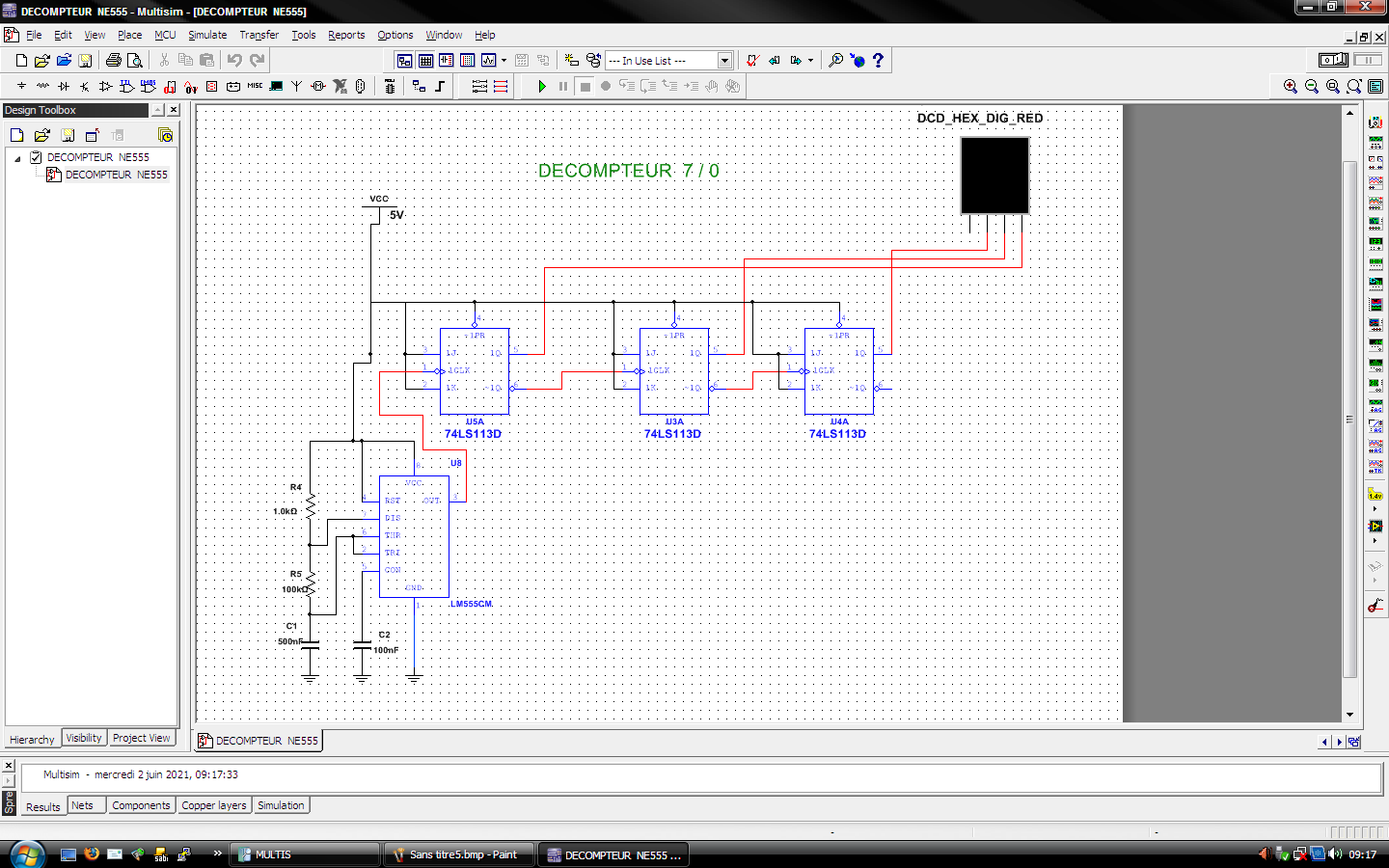 عداد اللاتزامني تنازلي بدورة كاملة بجبهة نازلة يعد من 7 إلى 0 (ترديد8)
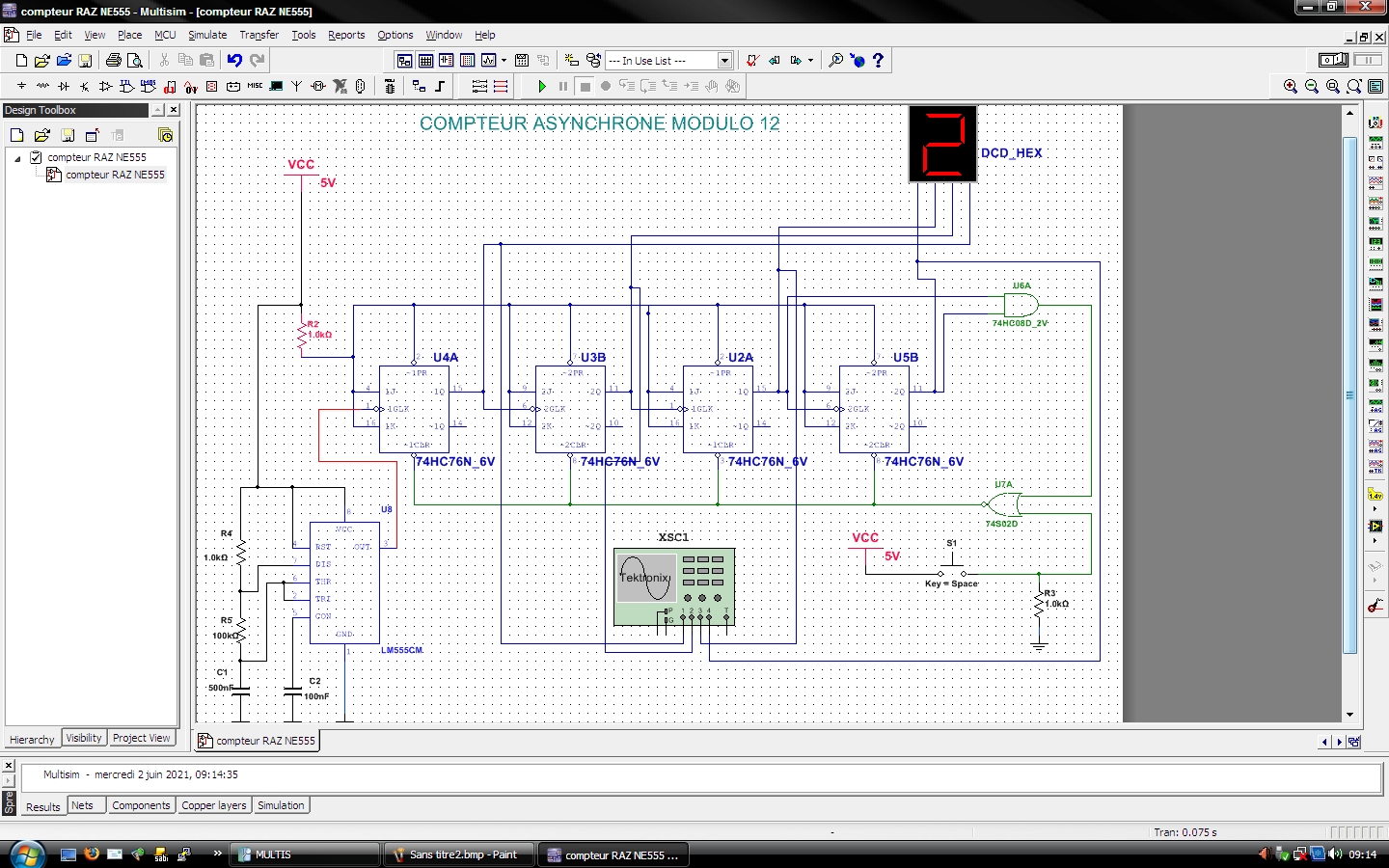 عداد اللاتزامني تصاعدي بدورة ناقصة بجبهة صاعدة يعد من 11 إلى 0 (ترديد12) مع إمكانية إرغامه يدويا( إرغام خارجي).
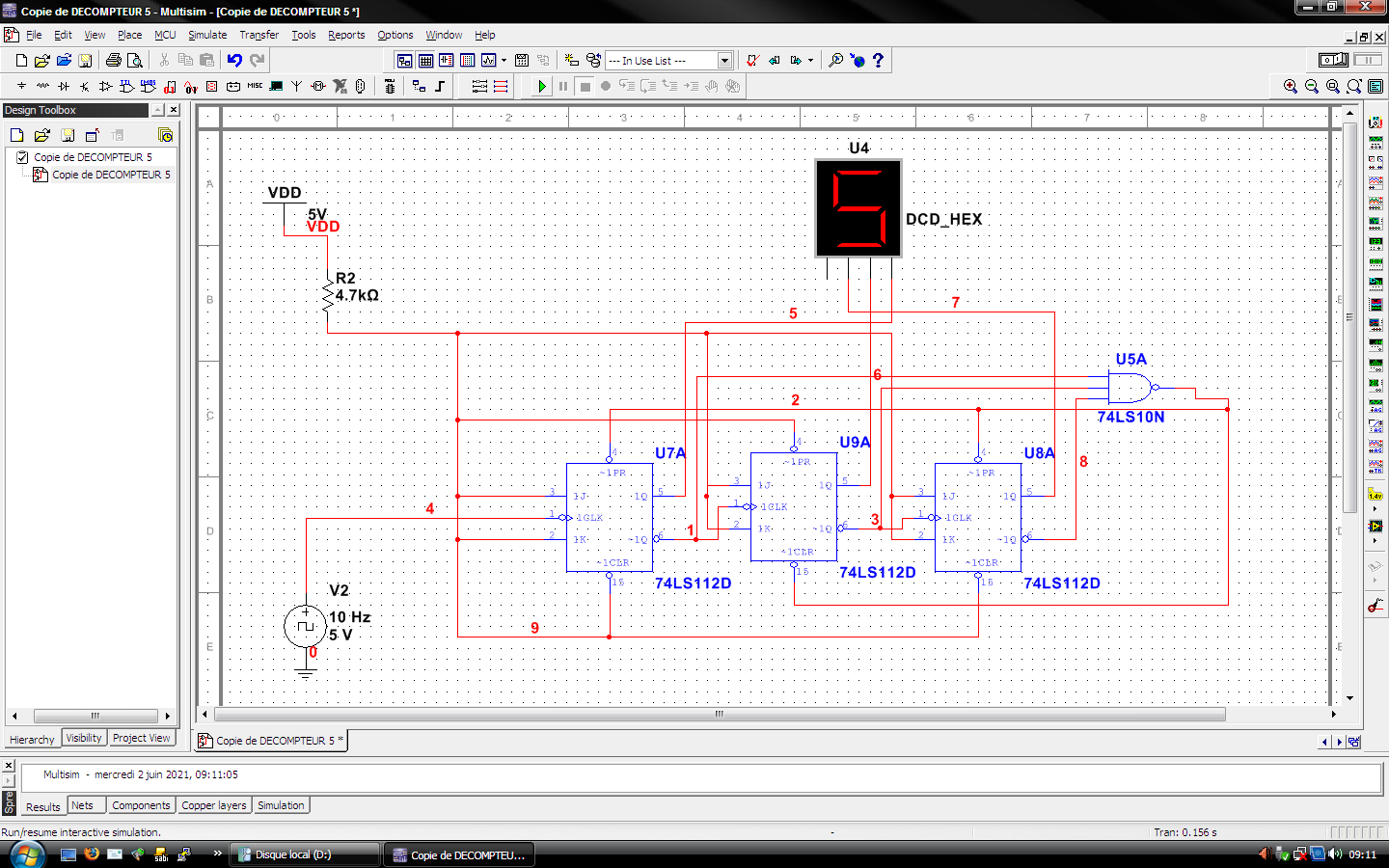 عداد اللاتزامني تنازلي بدورة ناقصة بجبهة نازلة يعد من 5 إلى 0 (ترديد6)
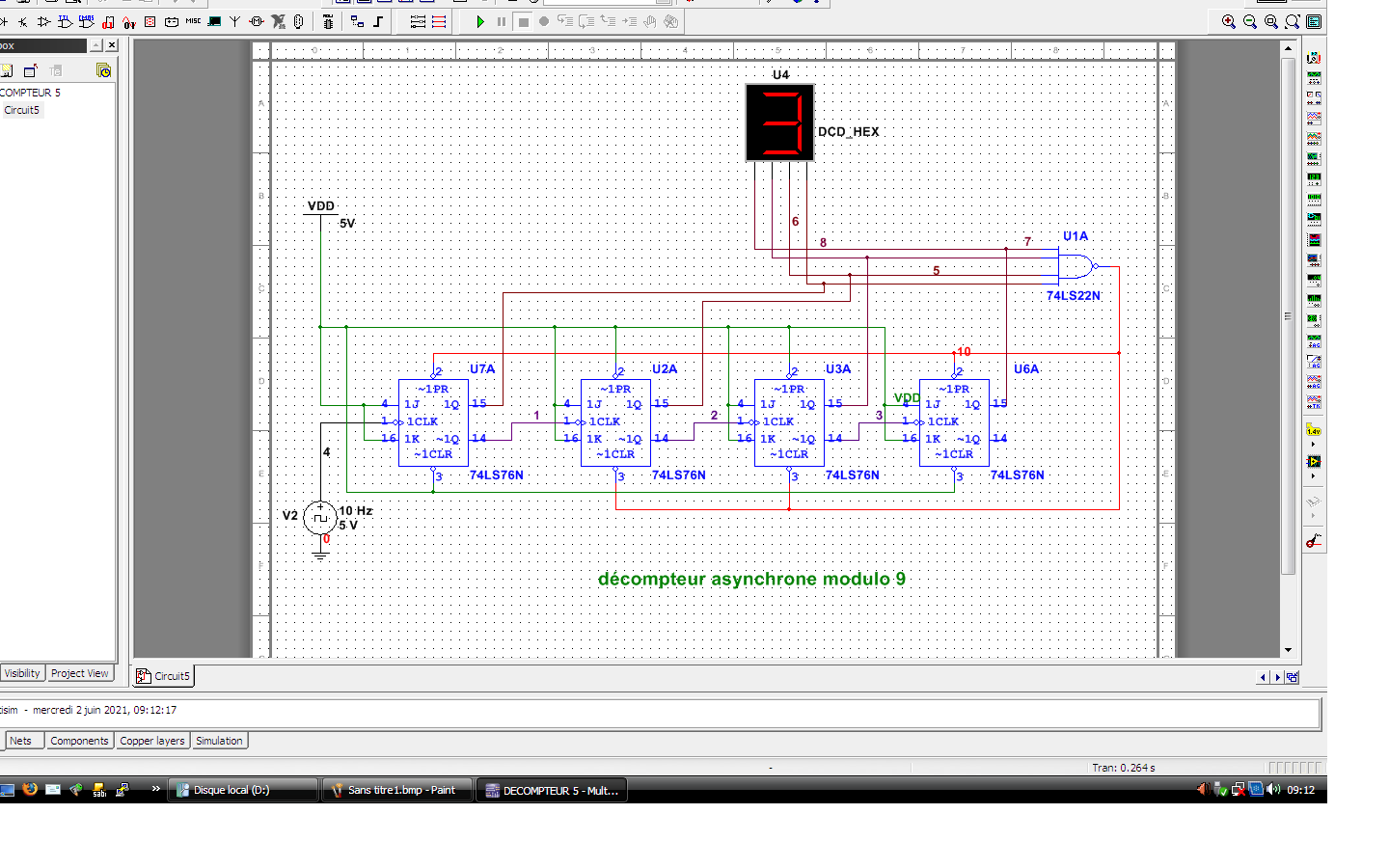 عداد اللاتزامني تنازلي بدورة ناقصة بجبهة نازلة يعد من 8 إلى 0 (ترديد9)
العدادات العشرية
العدادات العشرية أو BCD تتكون من عدد من القلابات وكل مجموعة تحتوي على 4 قلابات بحيث كل مجموعة تشير إلى  أعداد عشرية ومن بينها:
1- العداد ذوالدارة المندمجة 7490:
هو عداد عشري أو BCD يتكون من طابقين:
1- الطابق الأول: يحتوي على قلاب واحد له إشارة ساعة خاصة به CKA ومخرج  .QA ويعد من 0 إلى 1(ترديد 2).
2- الطابق الثاني: يحتوي على 3 قلابات  لها إشارة ساعة خاصة بها  CKB ومخارج QBQCQD . ويعد من 0 إلى 5(ترديد 6).
-يمكن استعمال الطابقين كل واحد على حدى (مستقلين) أو ربط الطابقين مع بعضهما لنتحصل على عداد يعد من 0 الى 9 (ترديد 10).
2- الاستعمال:  تستعمل العدادات اللاتزامنية في أجهزة القياس كالفولطمتر ومتعدد القياسات وغيرها.
3- الدارة المندمجة 7490:
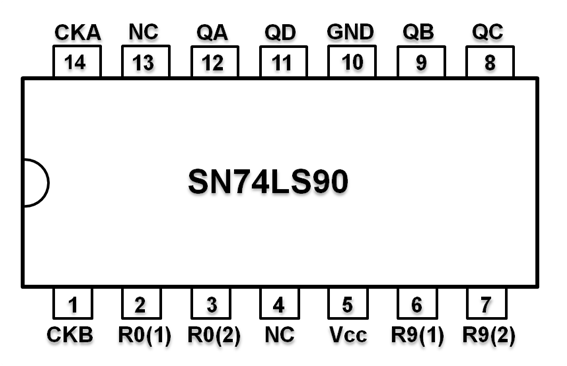 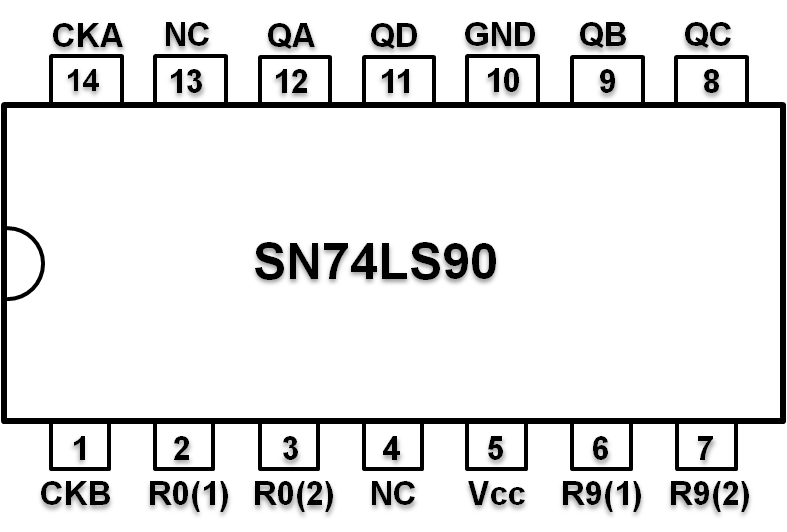 4- بنية الدارة المندمجة 7490:
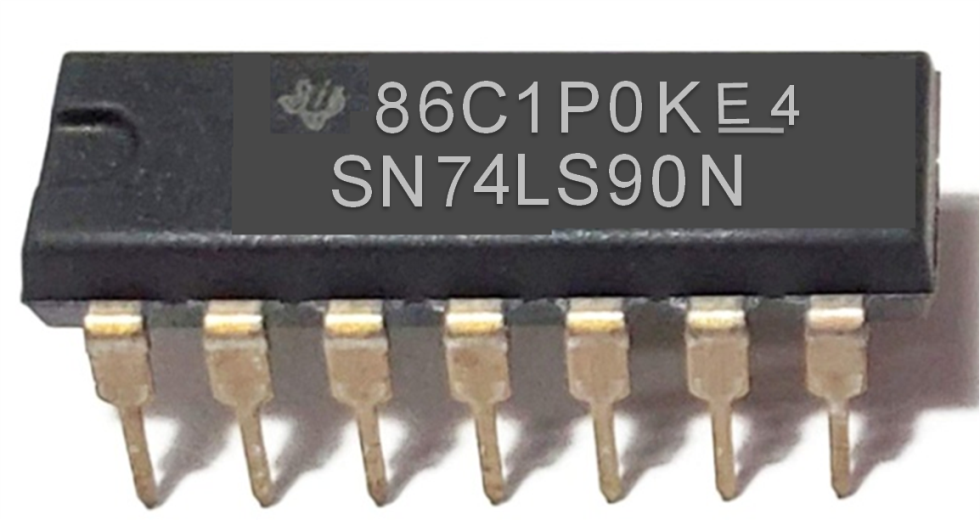 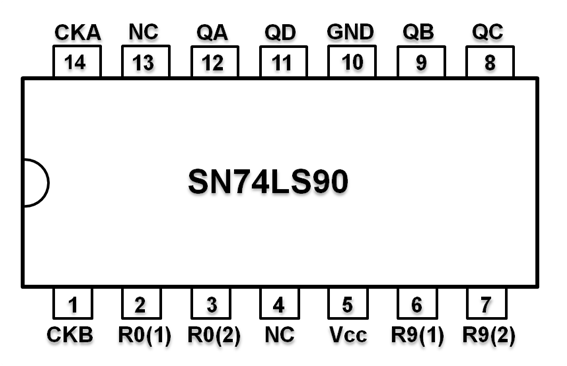 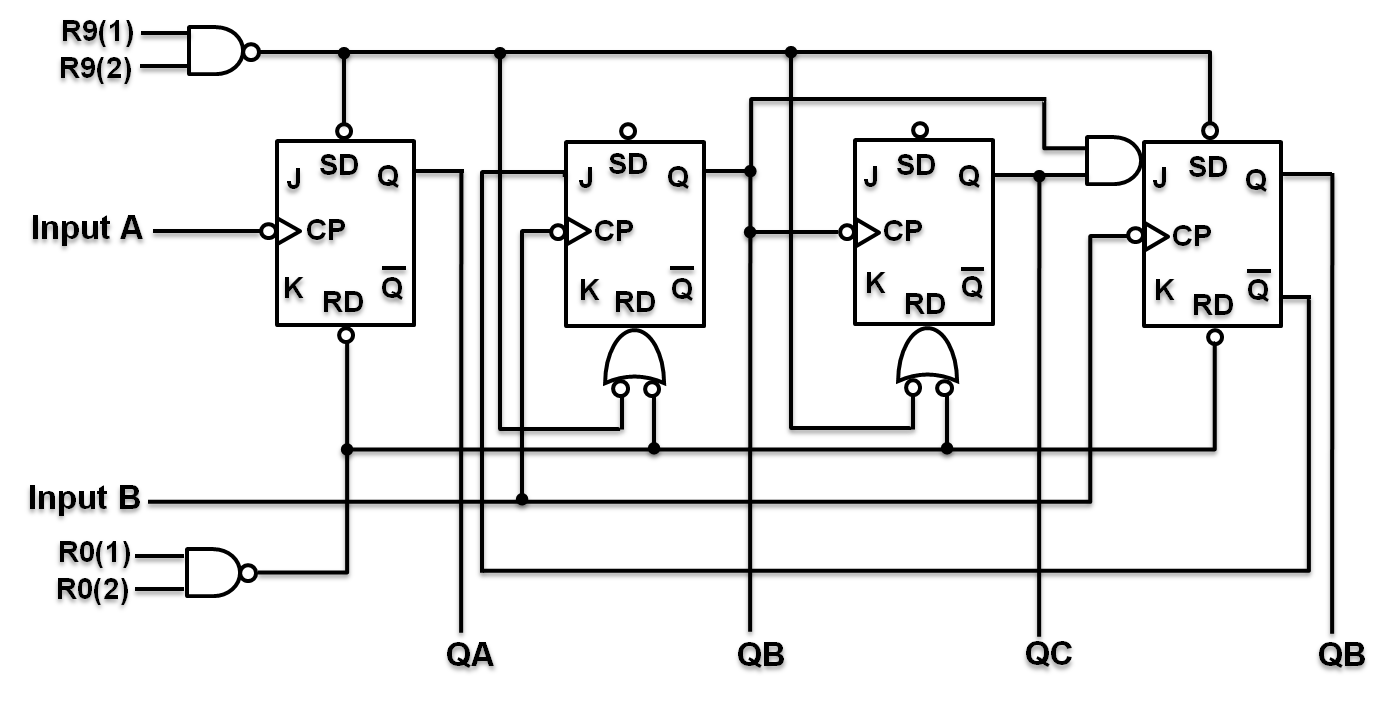 4- عمل الدارة المندمجة 7490:
العداد ذو الدارة المندمجة 7490 يحتوي على 4 قلابات منها  القلاب الأول(الاقل ثقل) مستقل وله إشارة ساعة خاصة به و 3 قلابات (الأكبر ثقل بتتابع) مرتبطة فيما بينها ولها إشارة ساعة خاصة بها.
CKA : إشارة ساعة للقلاب الأول QA(الاقل ثقل) ذو ترديد 2 ( العد من 0 الى 1) .
 CKB : إشارة ساعة للقلابات الثالث QA QB QC(الاكبر ثقل بتتابع) ذات ترديد 5 ( العد من 0 إلى 4) .
 CKA و CKB معا إشارة ساعة للقلابات الأربع (عداد عشري) ذات تردد 10 ( العد من 0 الى 9) .
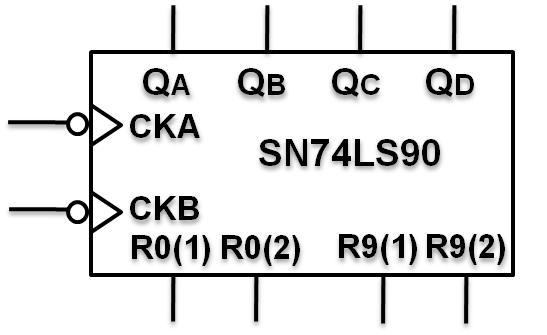 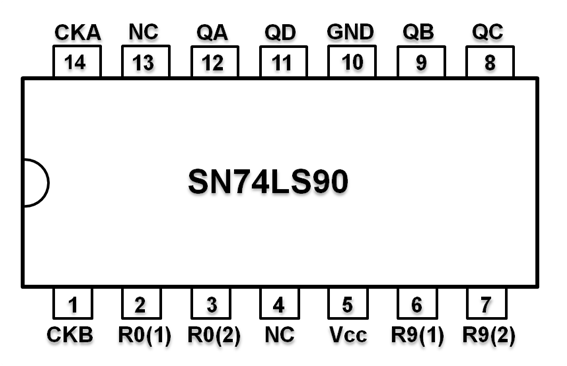 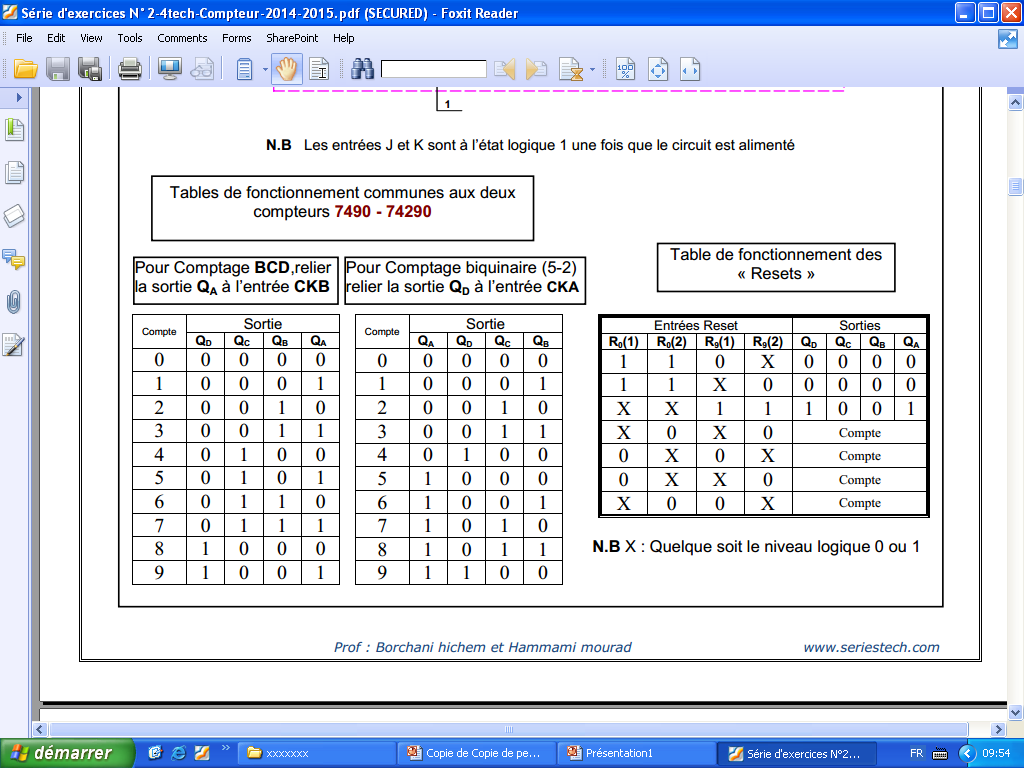 5- تشغيل الدارة المندمجة 7490:
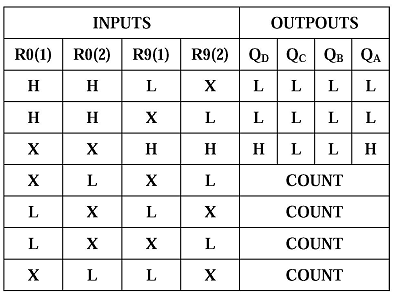 عد BCD
إرغام
عد
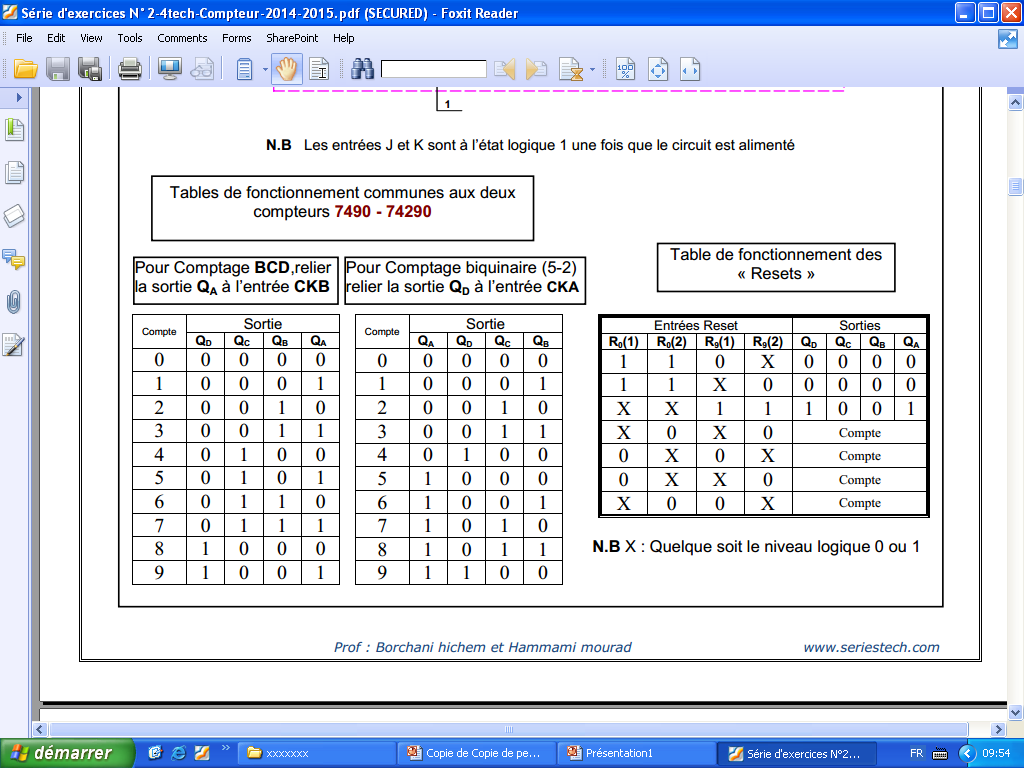 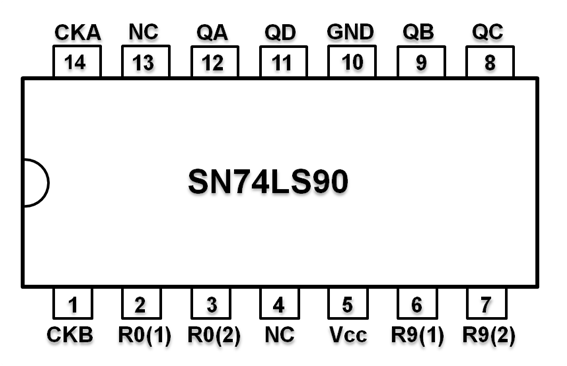 عد biquinaire
6- ترديد و قاسم التواتر للدارة المندمجة 7490:
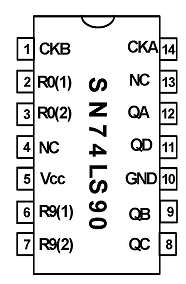 f
H
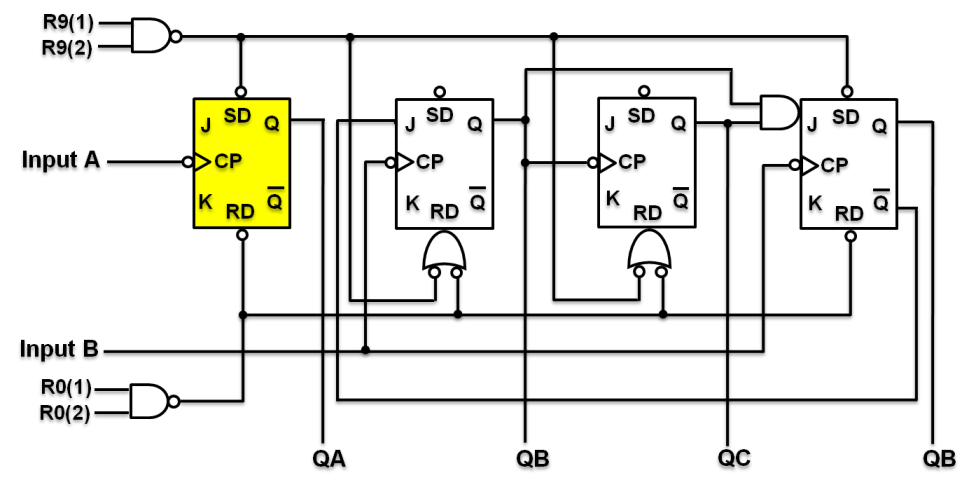 1 ـ نتحصل على ترديد 2 . 
  ـ نستعمل فقط إشارة الساعة CKA
f/2
f
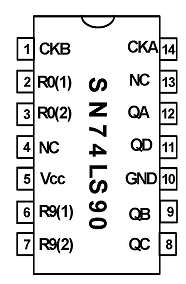 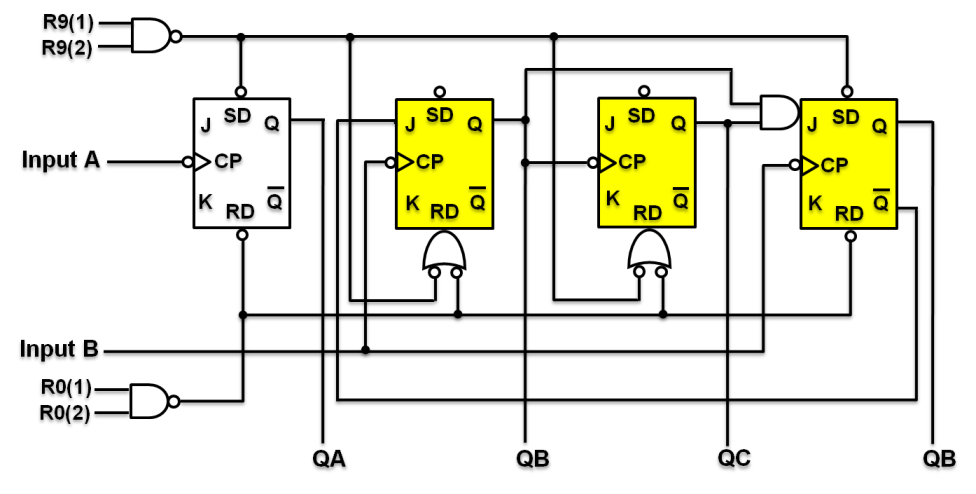 H
2 ـ نتحصل على ترديد 5.
ـ نستعمل فقط إشارة الساعة CKB
f/5
f
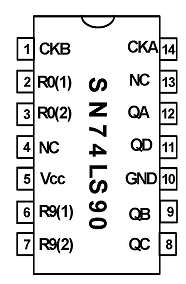 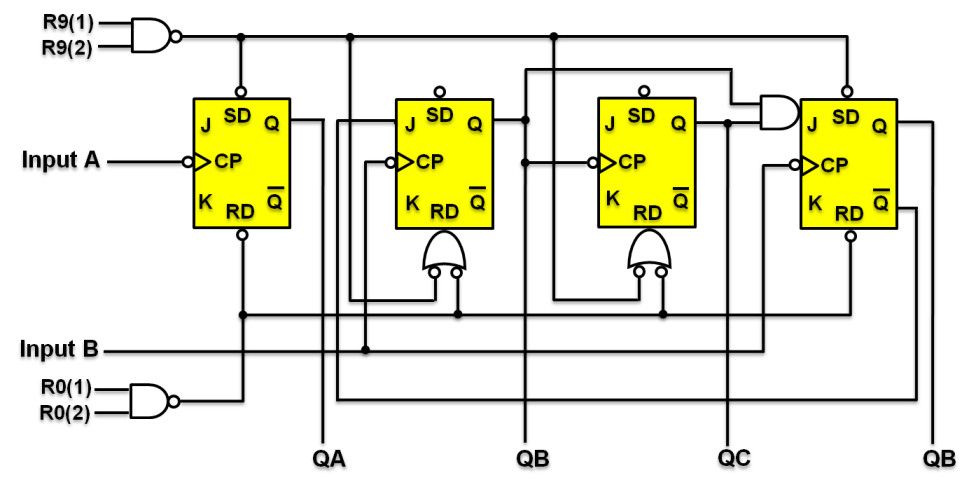 H
3 ـ نتحصل على ترديد 10.
  ـ نستعمل فقط اشارة الساعة CKA 
و ـ نستعمل فقط اشارة الساعة CKB
f/10
حيث يتم ربط QA بـ CKB
7- عداد 7490 بترديد 6:
N=6
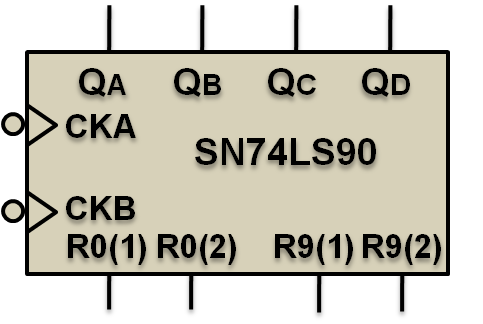 H
GND
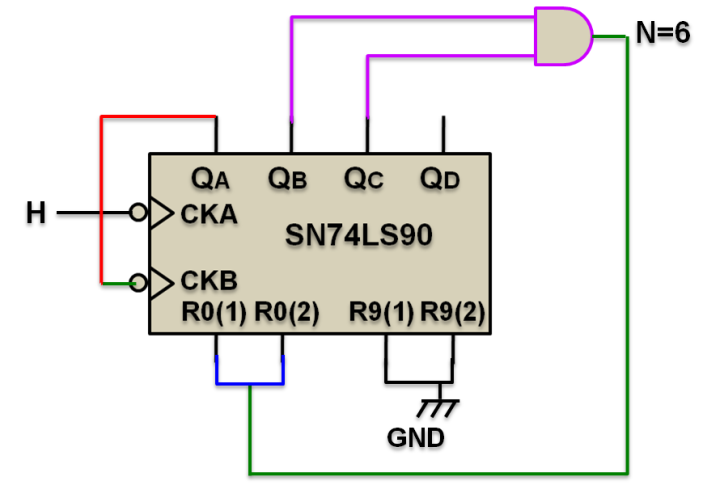 عداد SN74LS90+ مفكك ترميز+ مرقن بترديد 6
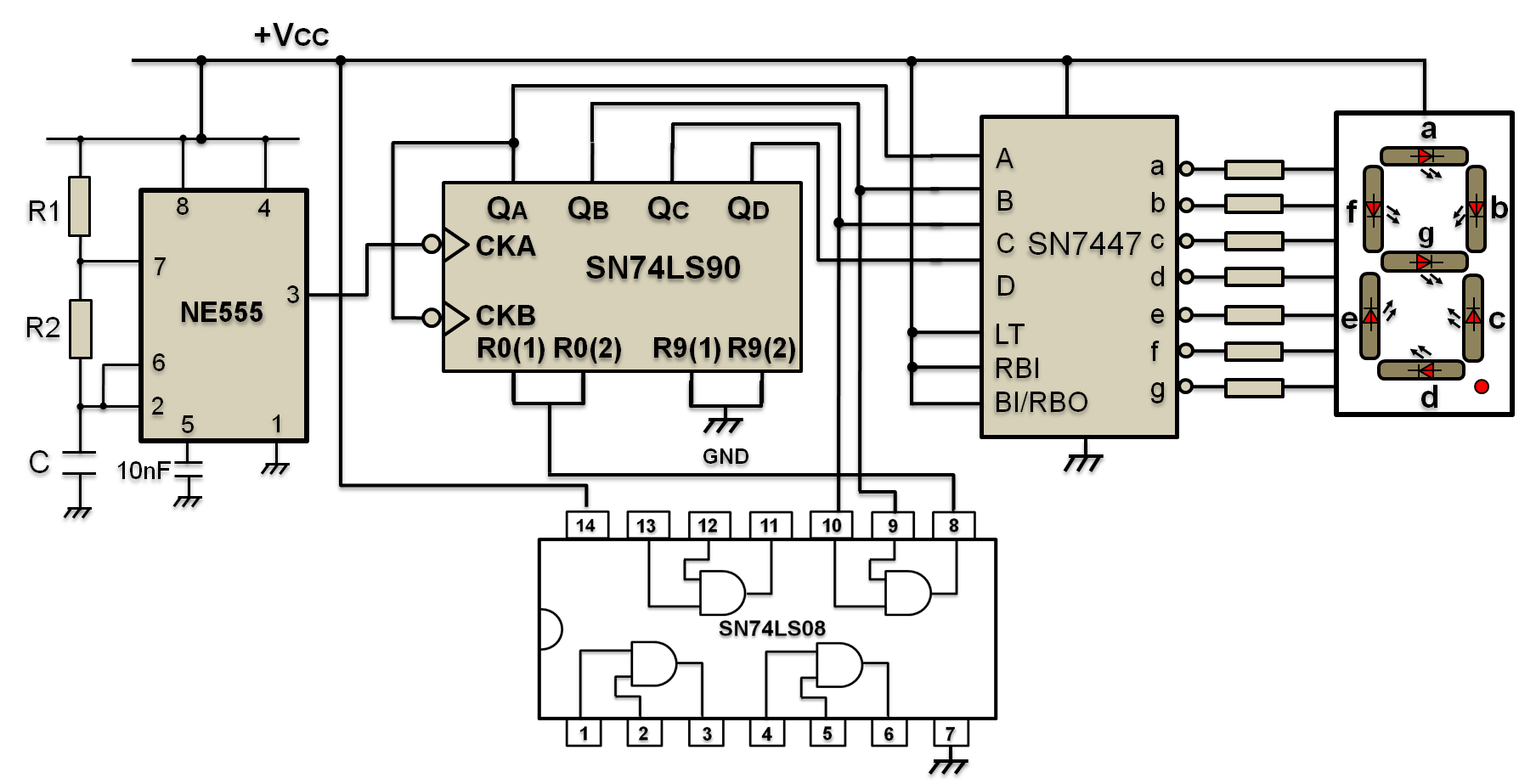 8ـ عدادات لا تزامنية على التوالي :
المخرج الأكبر ثقل( (MSB للعداد I   يكون كمدخل للإشارة الساعة للعداد I+1  على التوالي.
عــداد
I+2
عــداد
I+1
عــداد
I
H
ـ العدادات 7490 :
نتحصل على عدادات BCD  بوضع عدادات بترديد 10 على التوالي :
الأقل ثقل
الأكبر ثقل
الأكبر ثقل
الأقل ثقل
CKA
H
CKA
عــداد
I
عــداد
I+1
CKB
CKB
الآحـاد
العشرات
9-عداد 7490 بترديد 48:
N=48
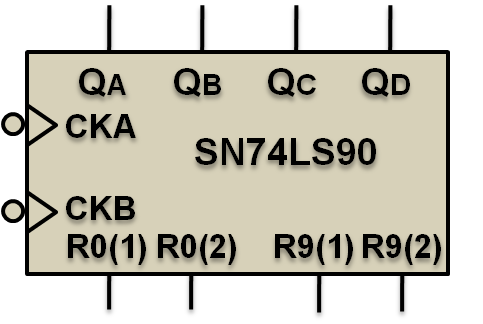 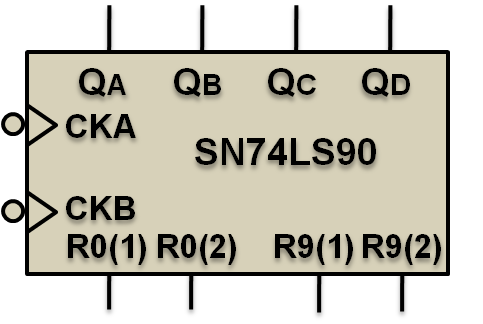 H
GND
GND
الآحاد
العشرات
10- عداد 7490 بترديد 50:
N=50
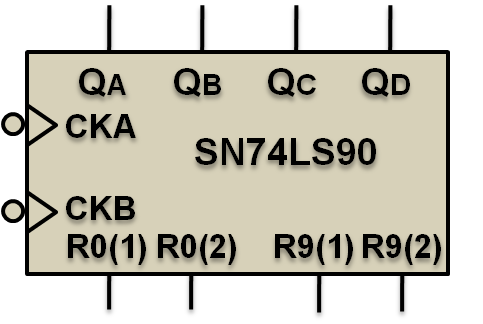 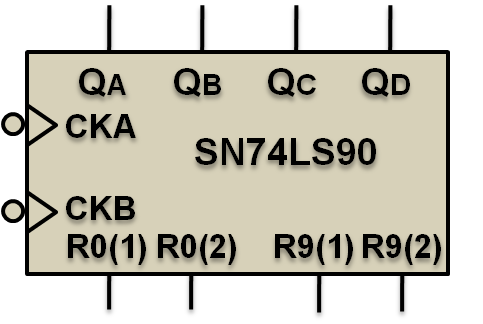 H
GND
GND
الآحاد
العشرات
11- عداد 7490 بترديد 51:
N=51
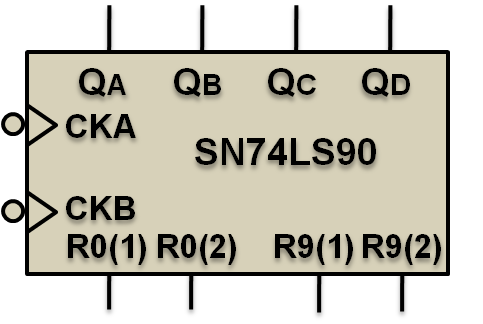 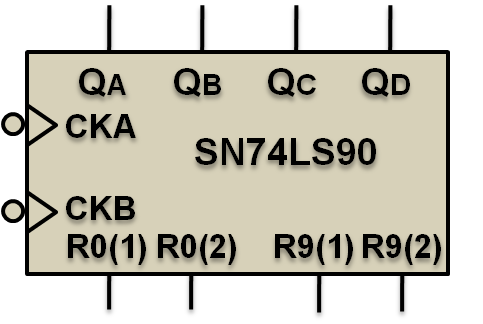 H
GND
GND
الآحاد
العشرات
12- عداد 7490 بترديد 234:
N=234
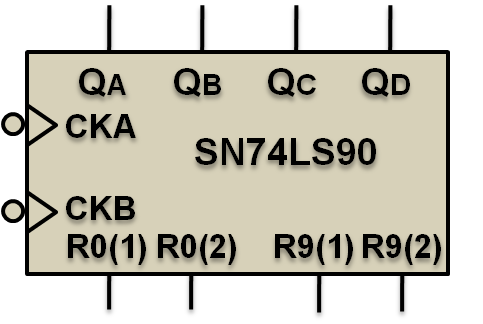 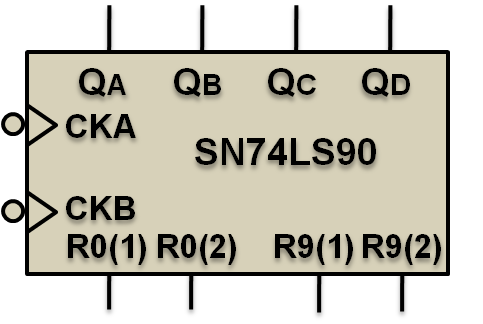 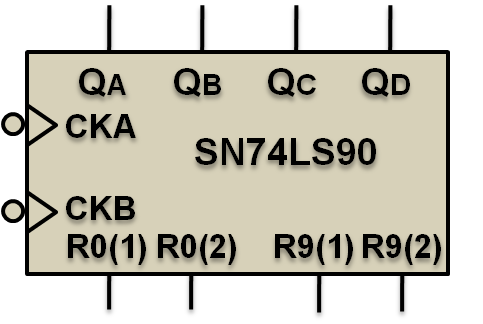 H
GND
GND
GND
الآحاد
العشرات
المئات
عداد SN74LS90+ مفكك ترميز+ مرقن
إشارة الساعة NE555
العداد SN7490
مفكك الترميز
 SN7448
المرقن LTS313
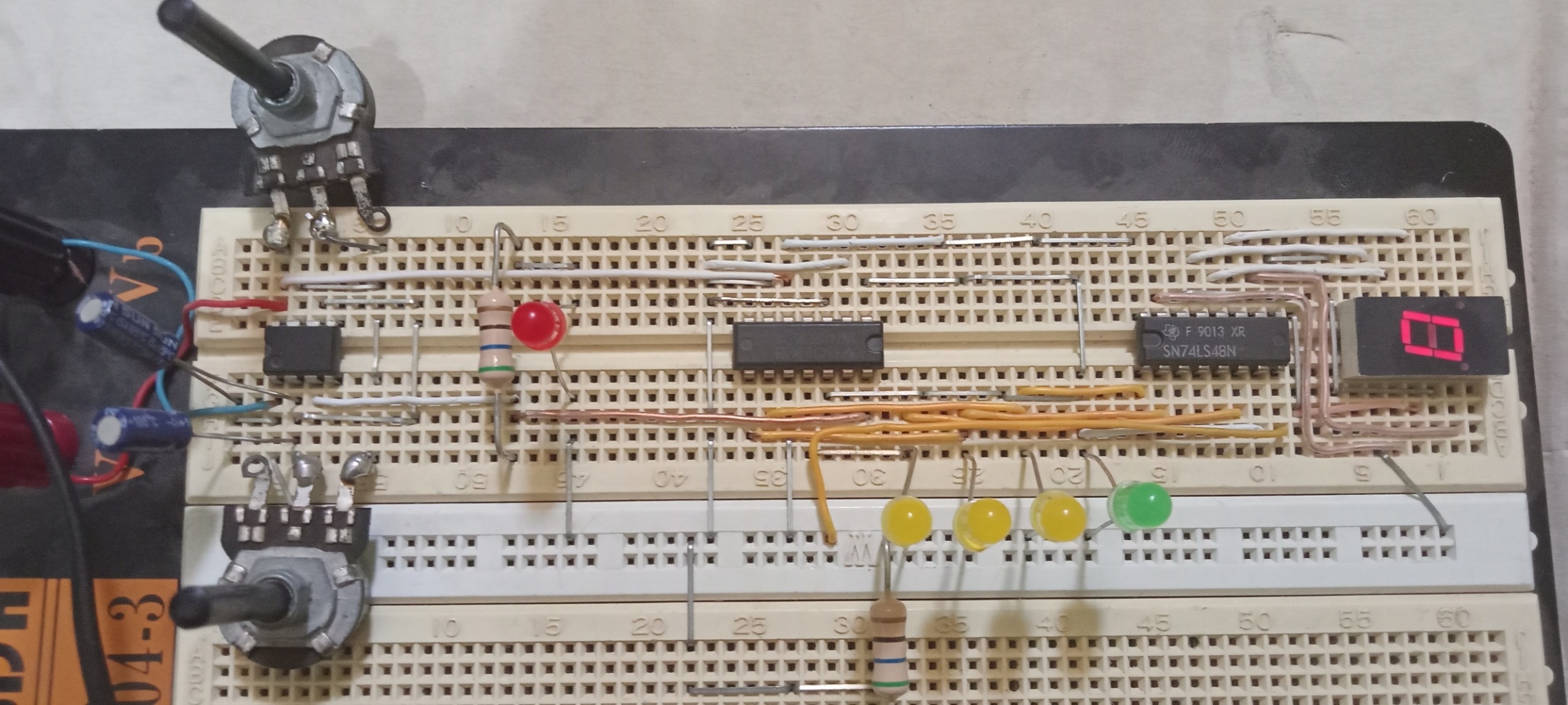 عداد SN74LS90+ مفكك ترميز+ مرقن
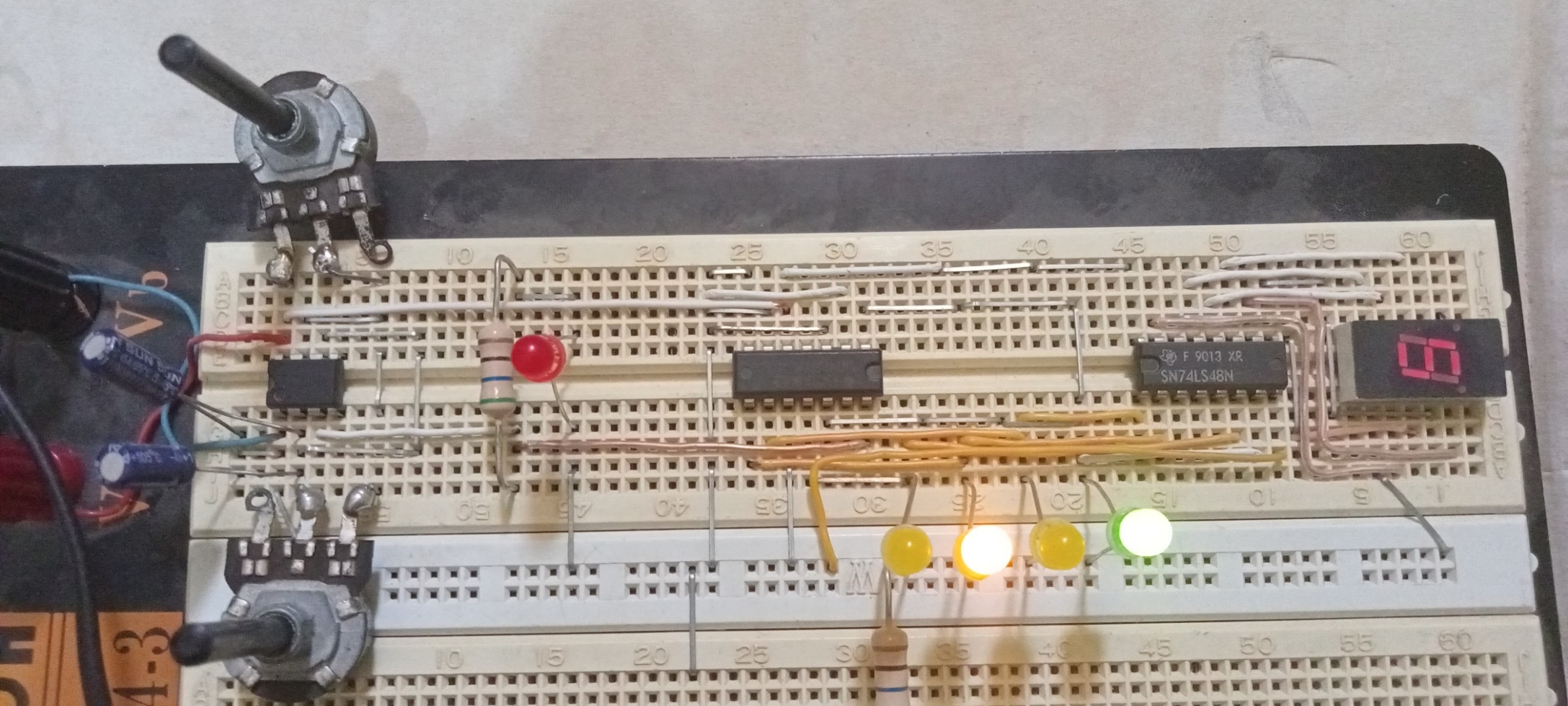 (5)10
(0101)2
(0101)2 = (5)10
عداد 2xSN74LS90+ مفكك ترميز+ مرقن
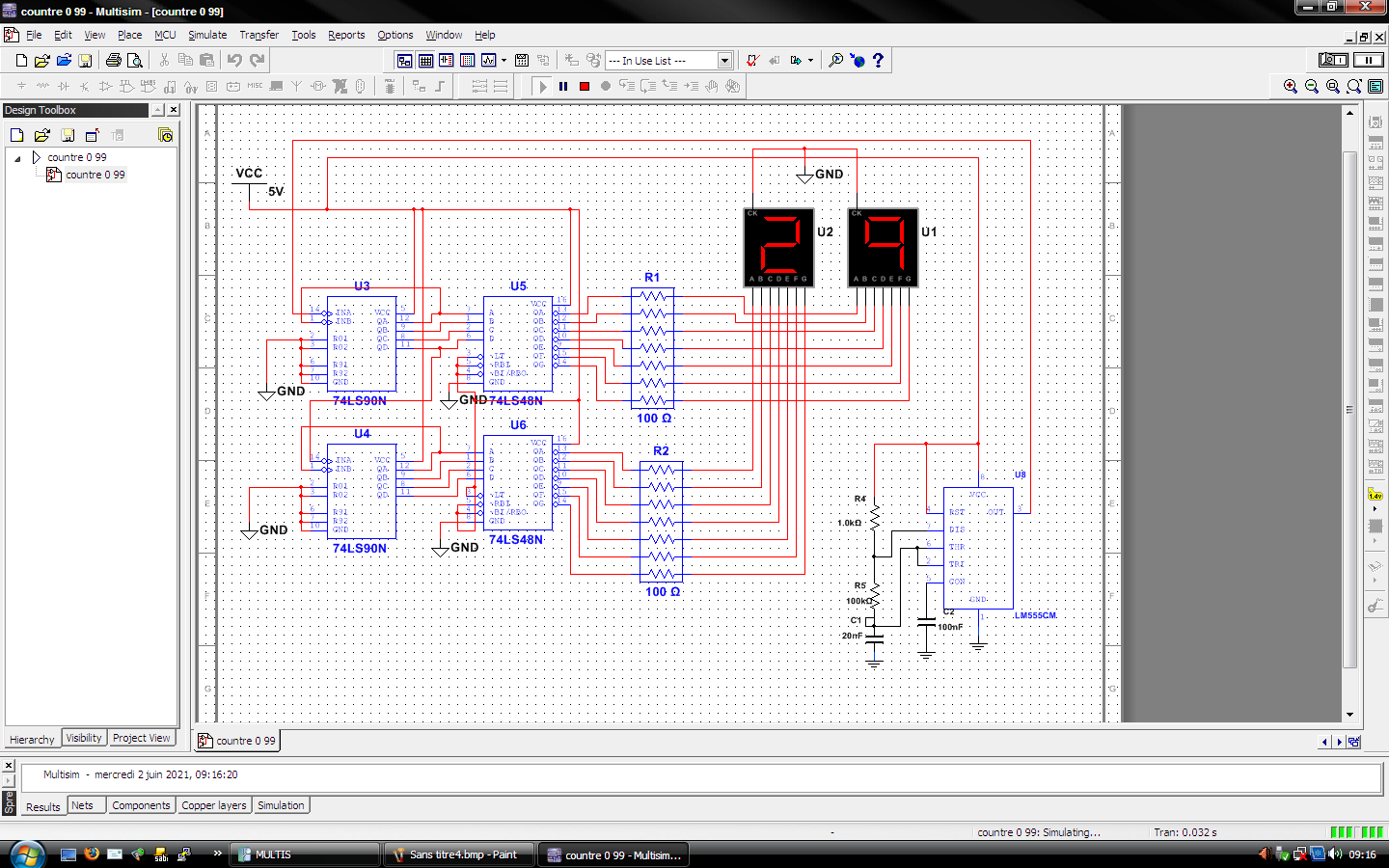 BAC2021
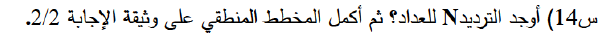 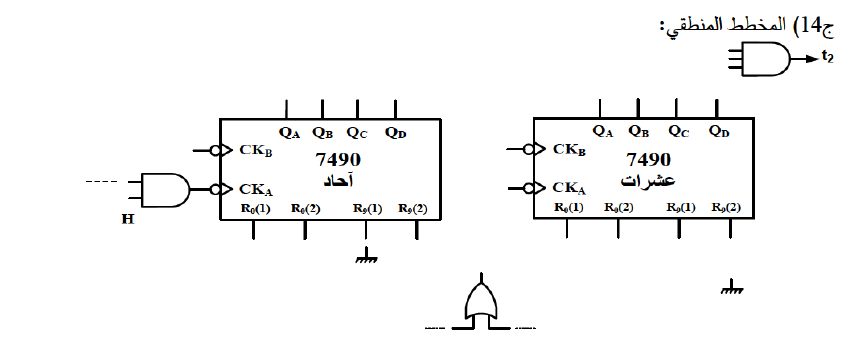 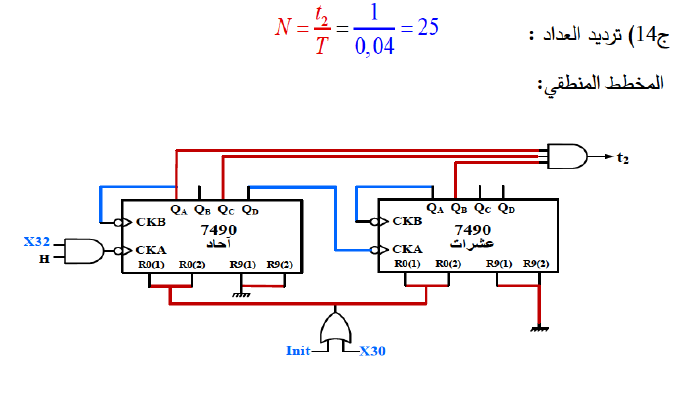 BAC2020
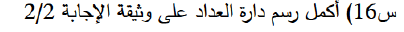 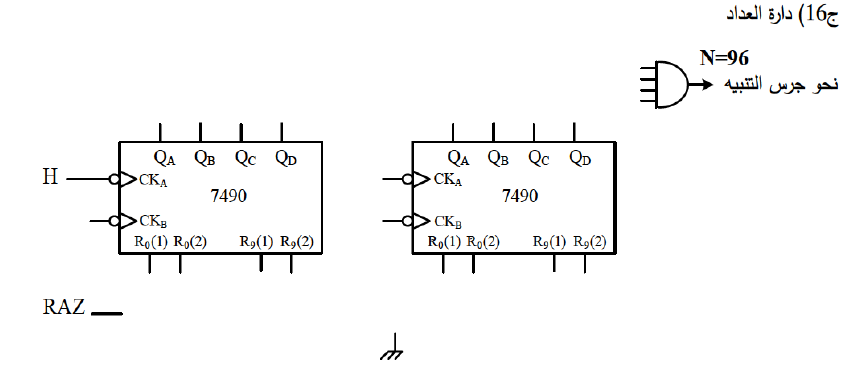 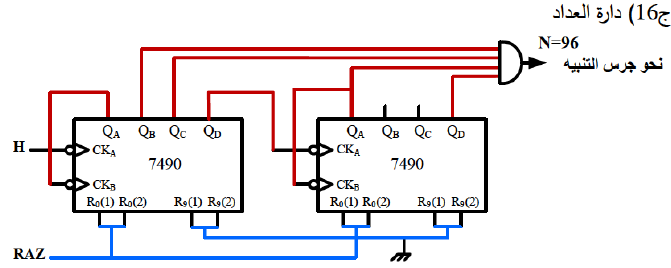 BAC2019
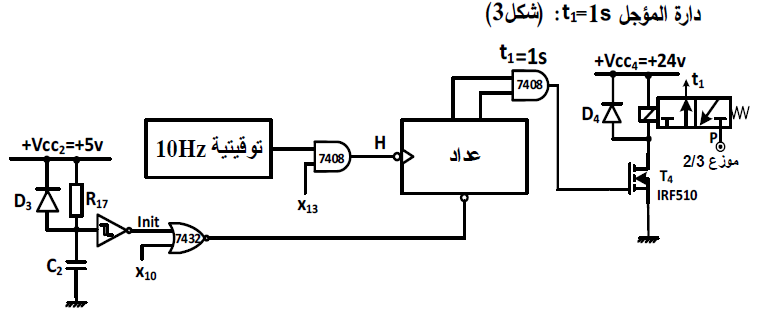 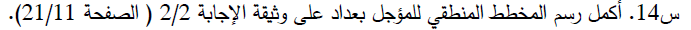 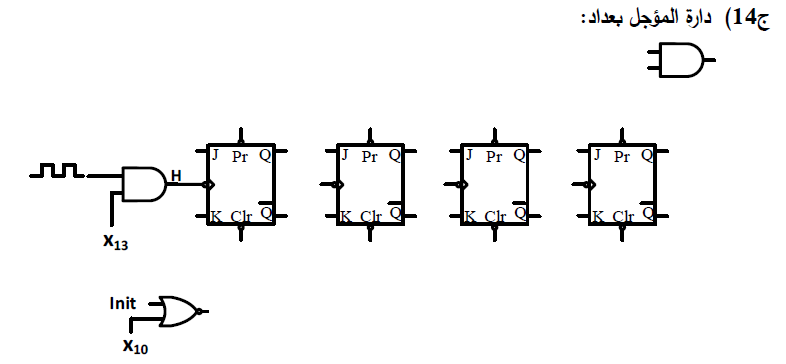 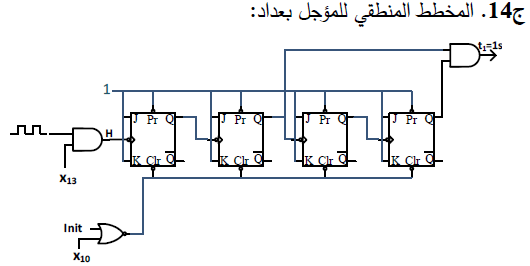 BAC2019
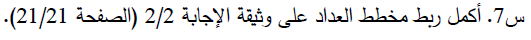 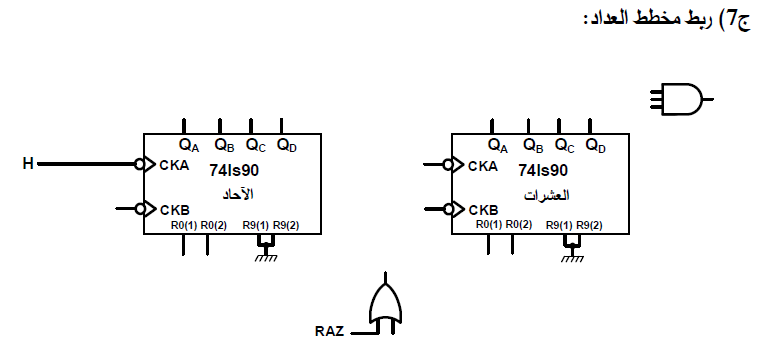 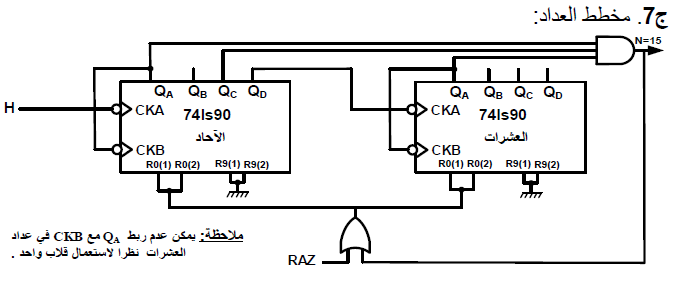 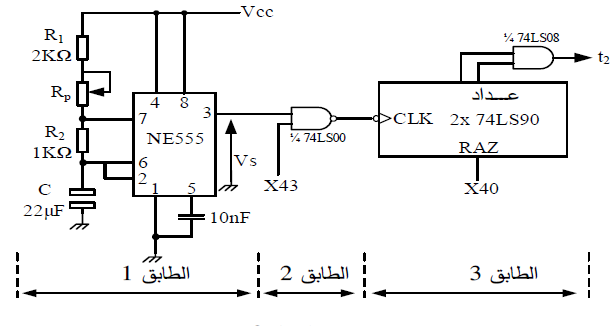 BAC2018
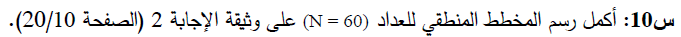 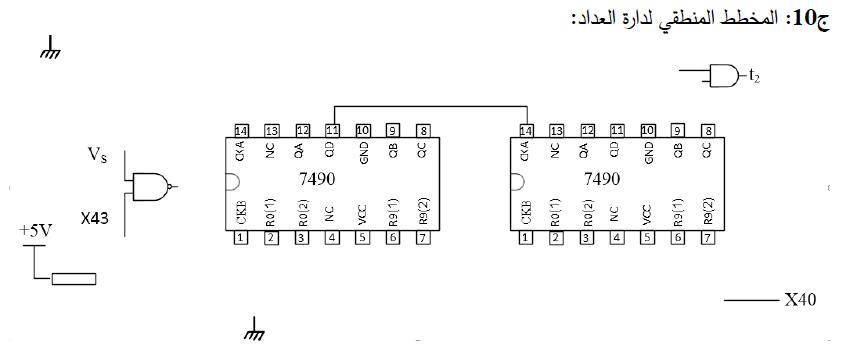 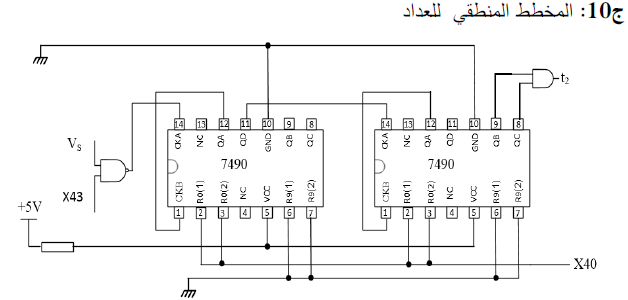 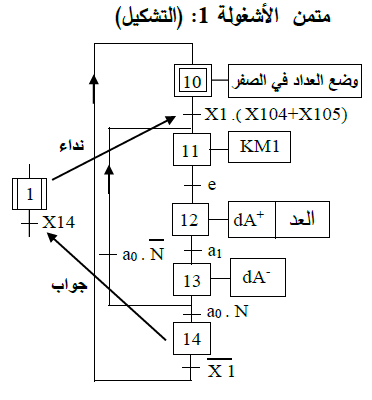 BAC2018
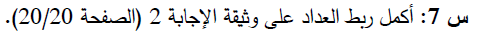 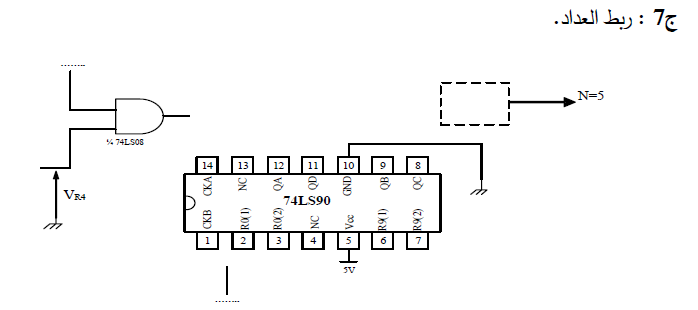 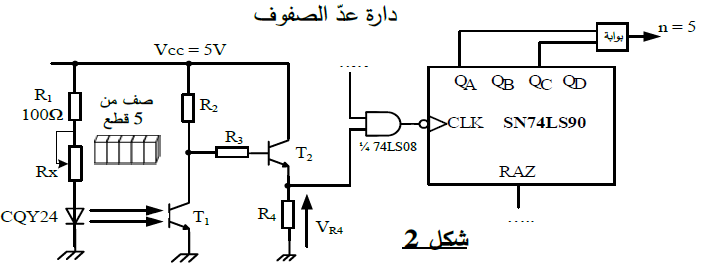 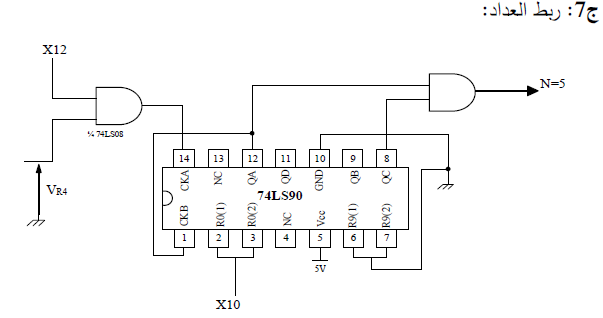 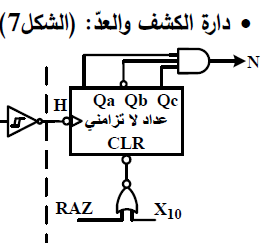 BAC2017
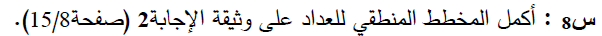 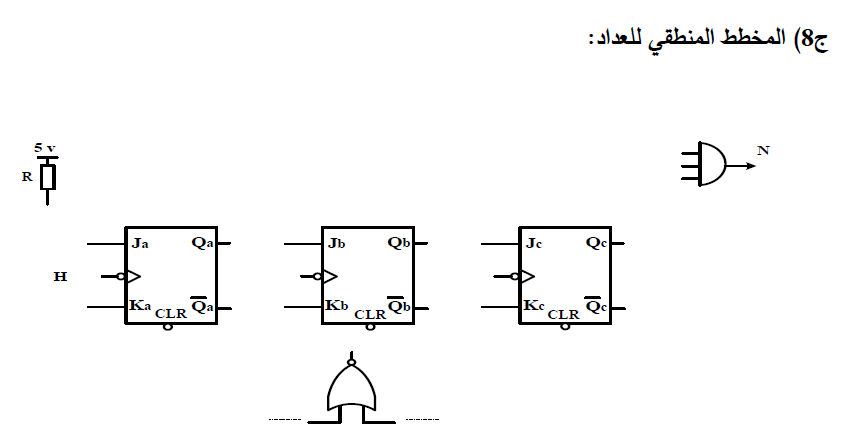 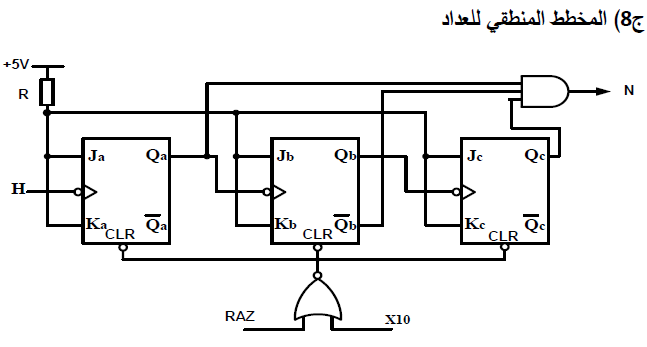 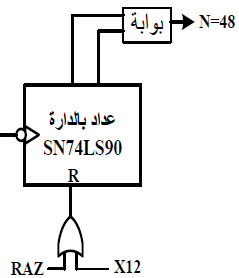 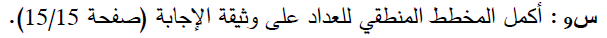 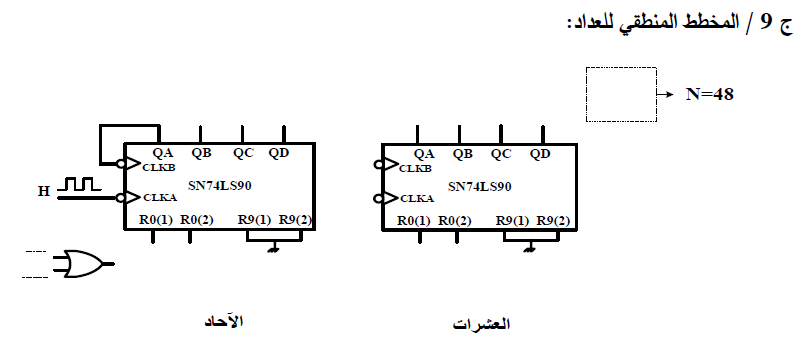 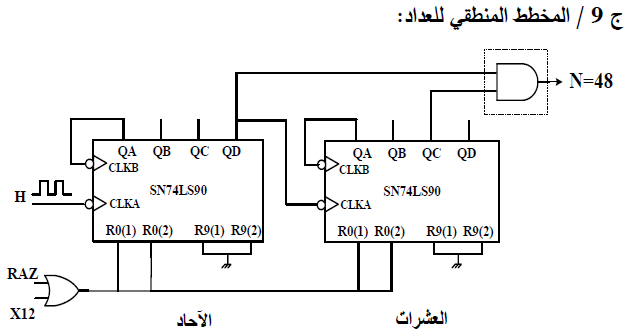 BAC2017EX
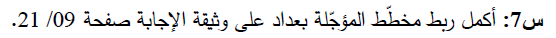 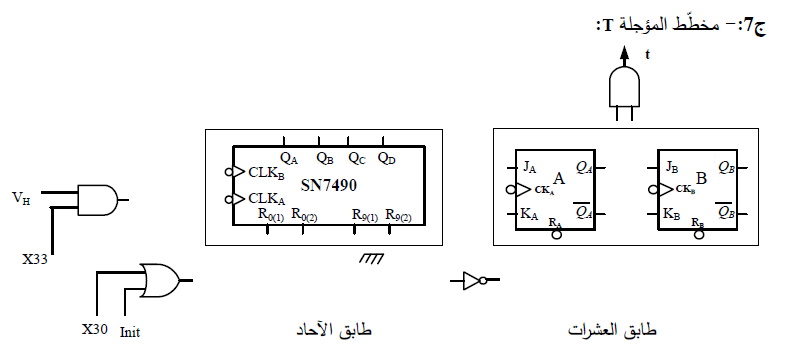 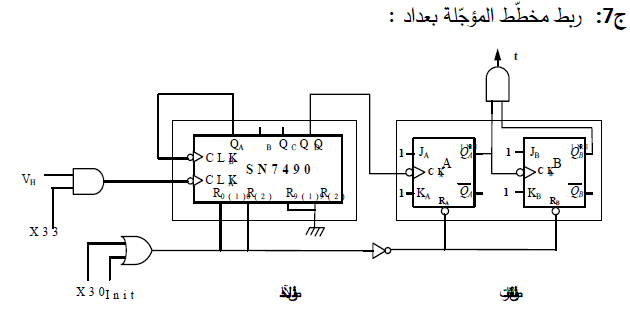 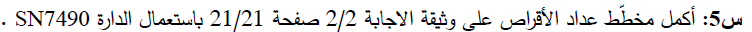 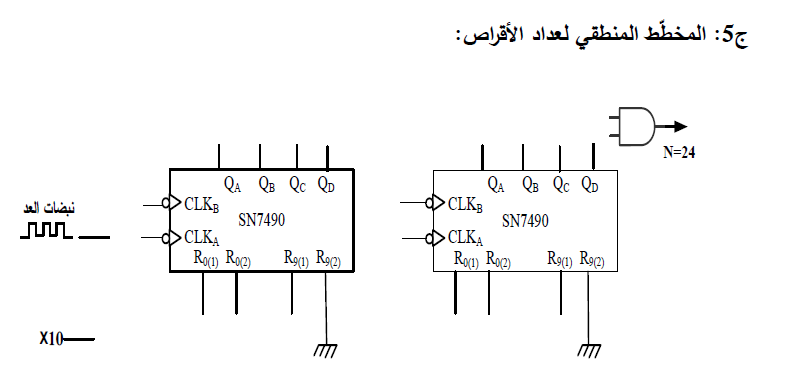 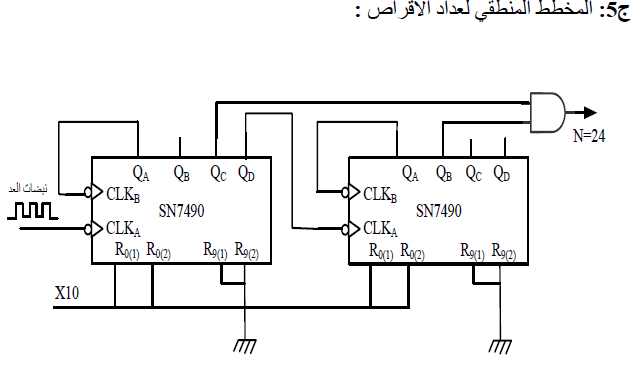 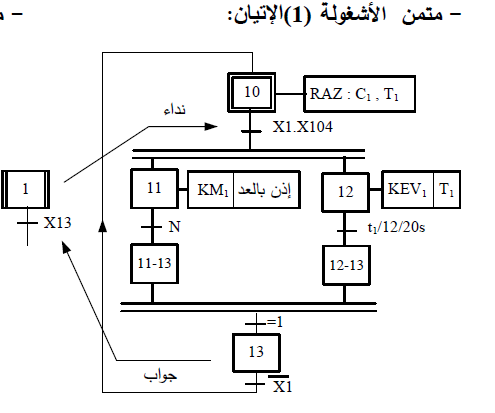 BAC2016
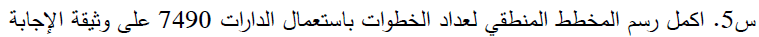 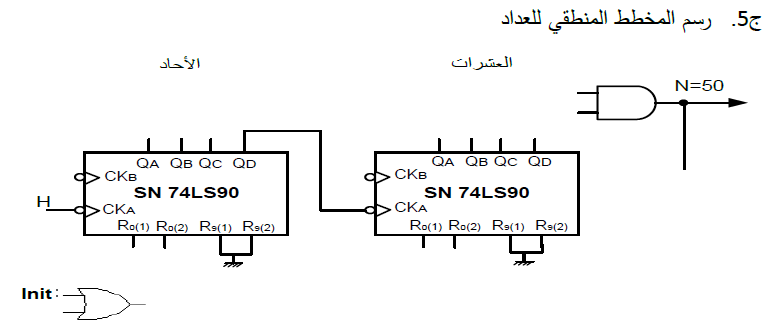 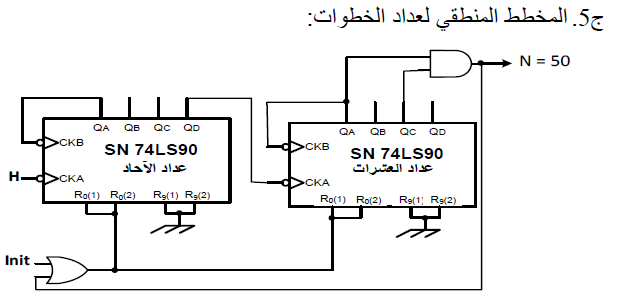 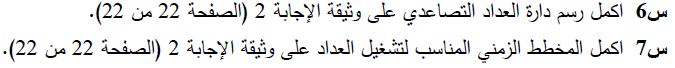 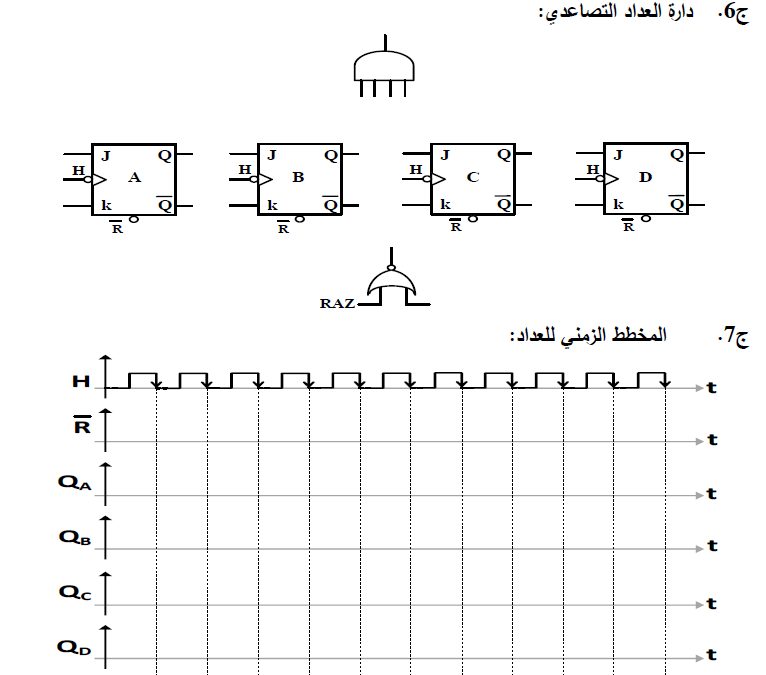 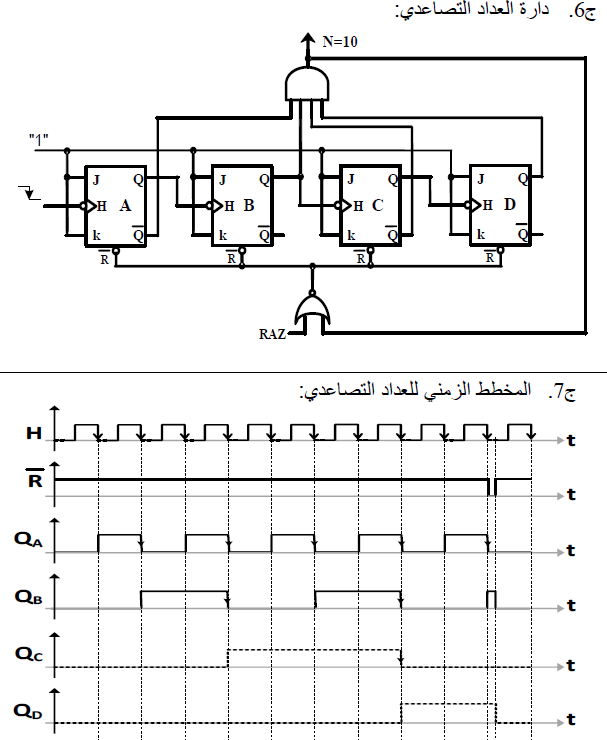 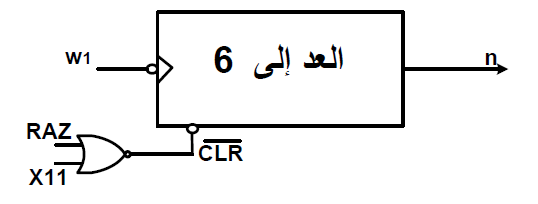 BAC2015
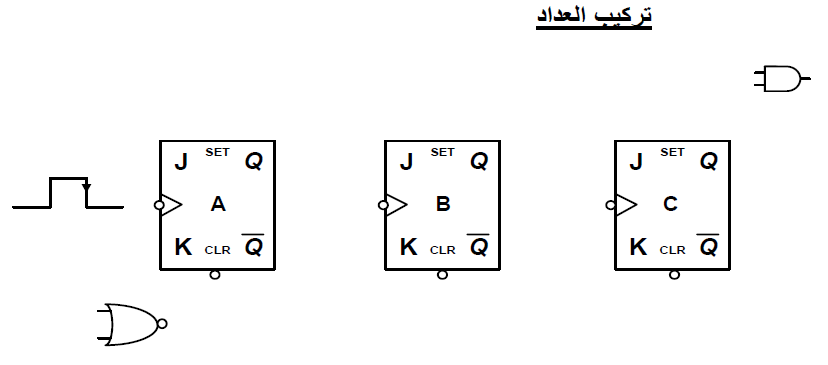 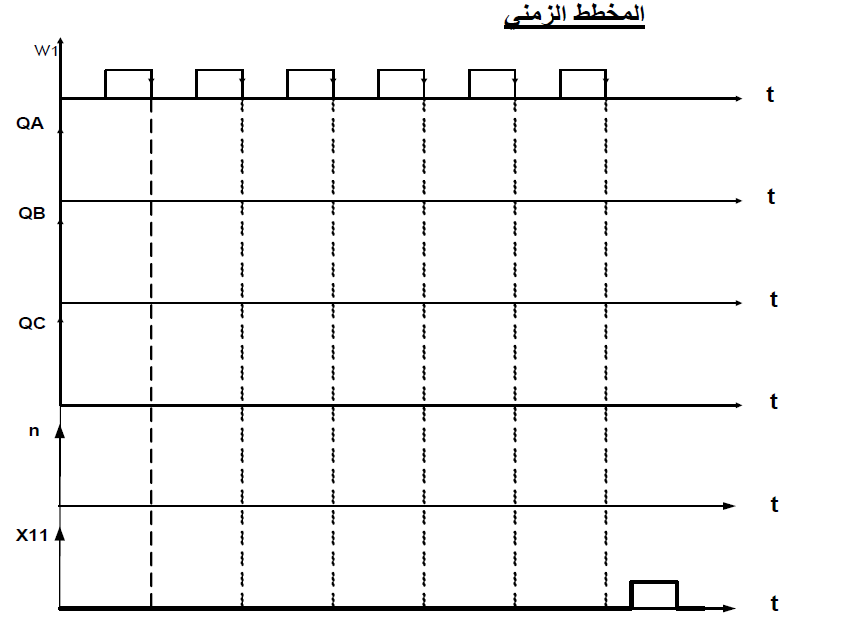 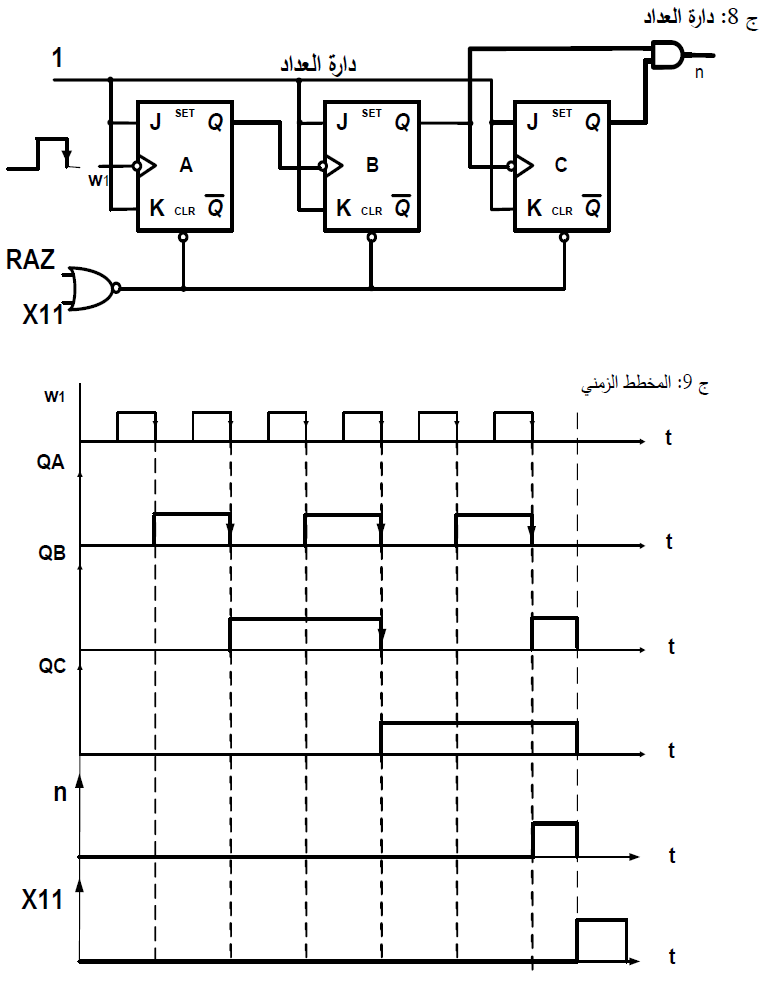 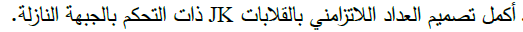 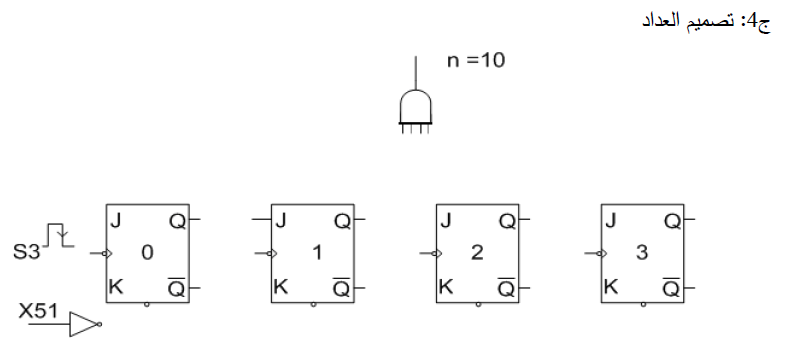 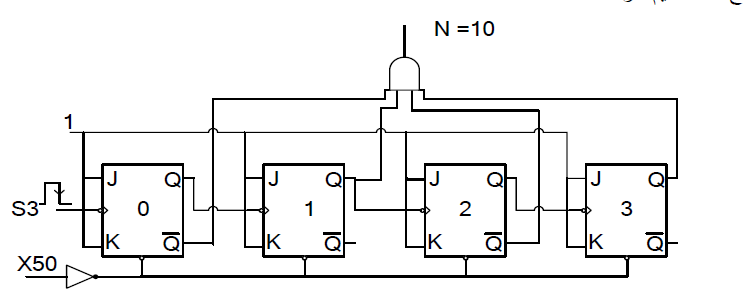 BAC2014
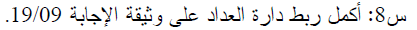 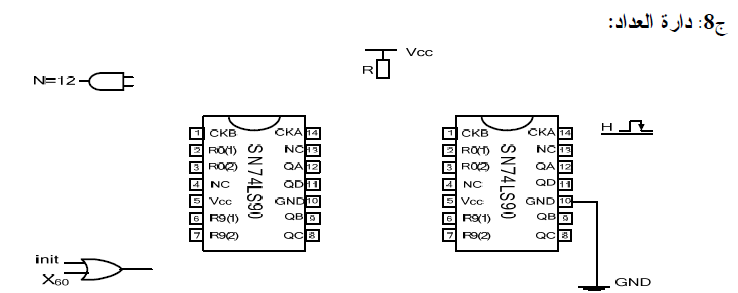 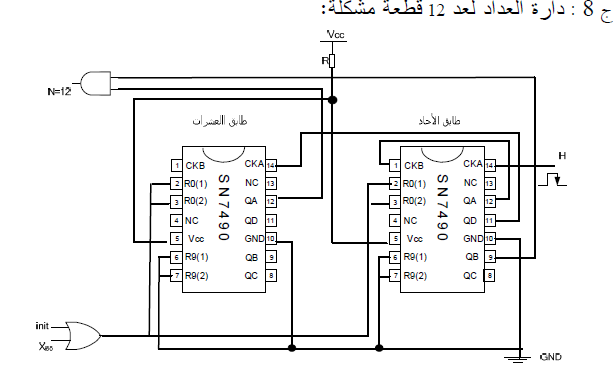 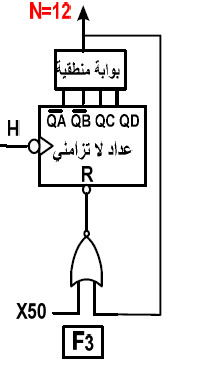 BAC2013
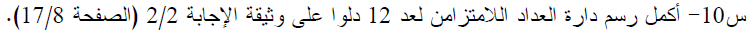 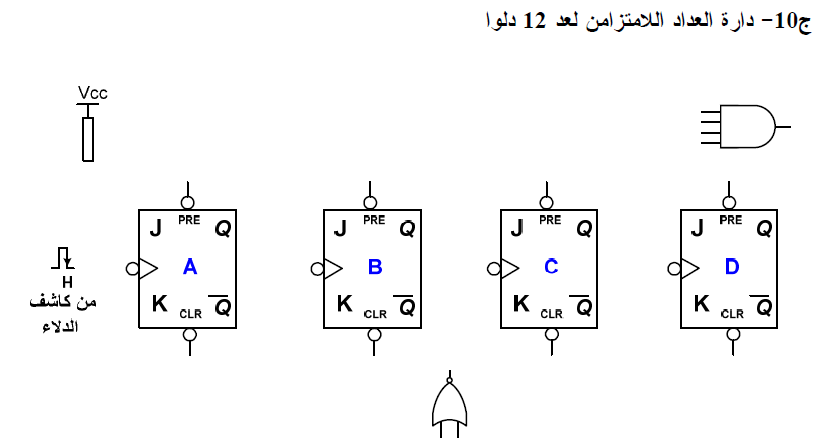 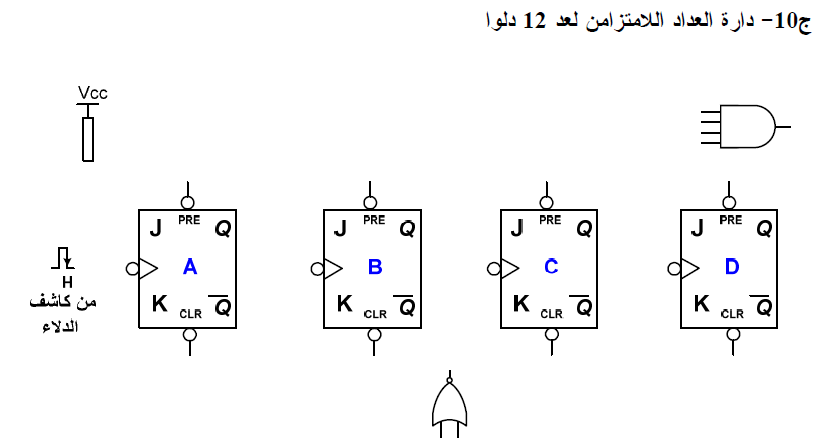 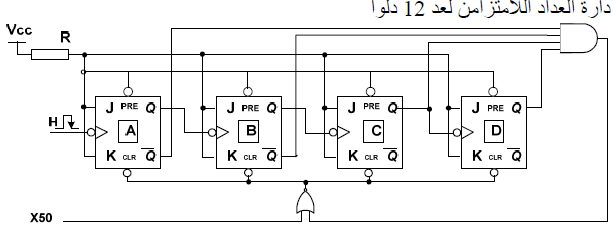 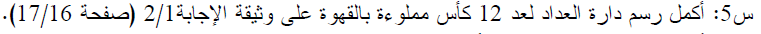 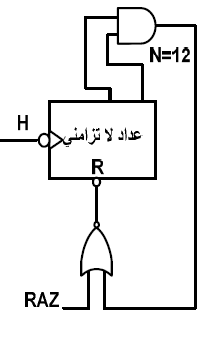 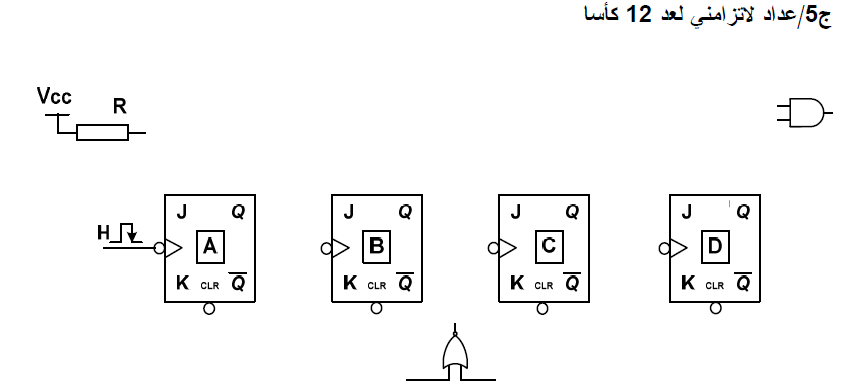 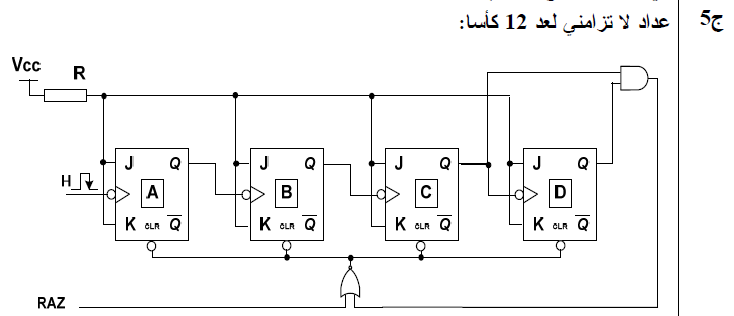